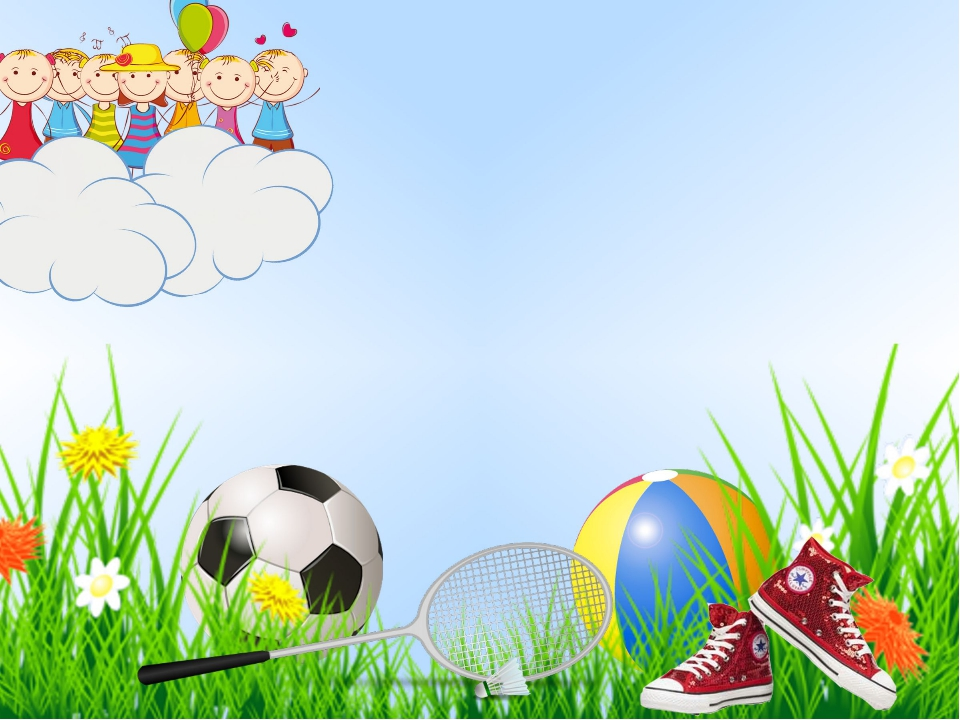 Муниципального дошкольного образовательного бюджетного учреждения
«Центр развития ребёнка – детский сад № 11 ЛГО»
Здоровый образ жизни 
семьи –залог здоровья ребенка
1 младшая группа «Б»
Воспитатель: Лыскова Н.А.
17.01-28.01.2022г
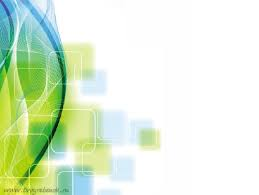 «Забота о здоровье – это важнейший труд воспитателя. От жизнерадостности,  бодрости детей зависит  их духовная жизнь, мировоззрение, умственное развитие , прочность знаний, вера в свои силы»
В.А. Сухомлинский
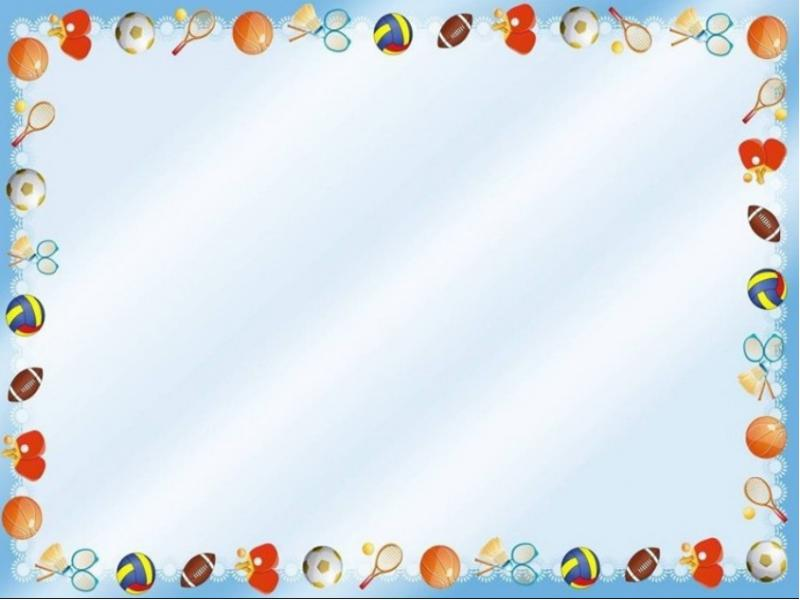 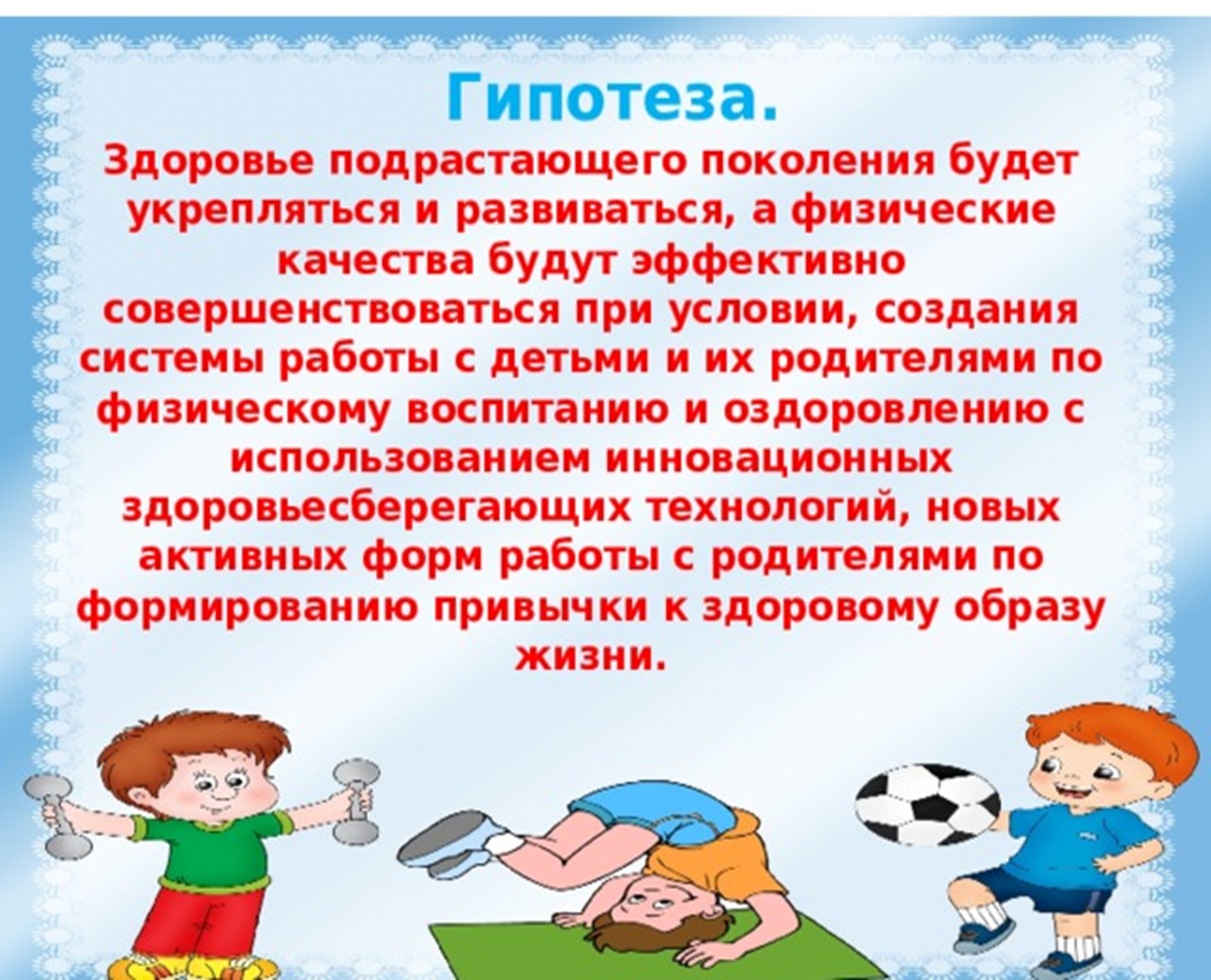 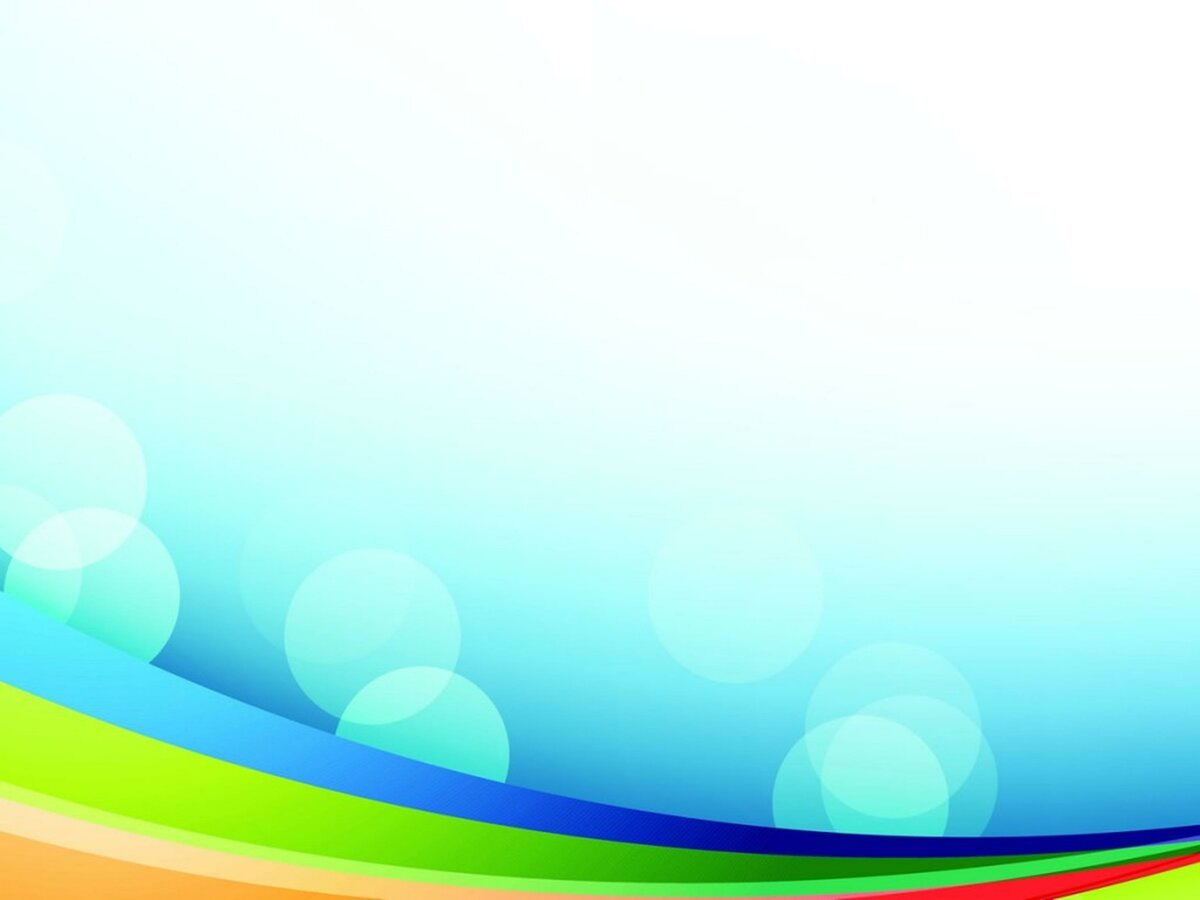 Укрепление и сохранение здоровья детей  в правильном питании
Прививание навыков здорового образа жизни
Задачи раннего формирования культуры здоровья
Способствование формированию физической культуры ребёнка
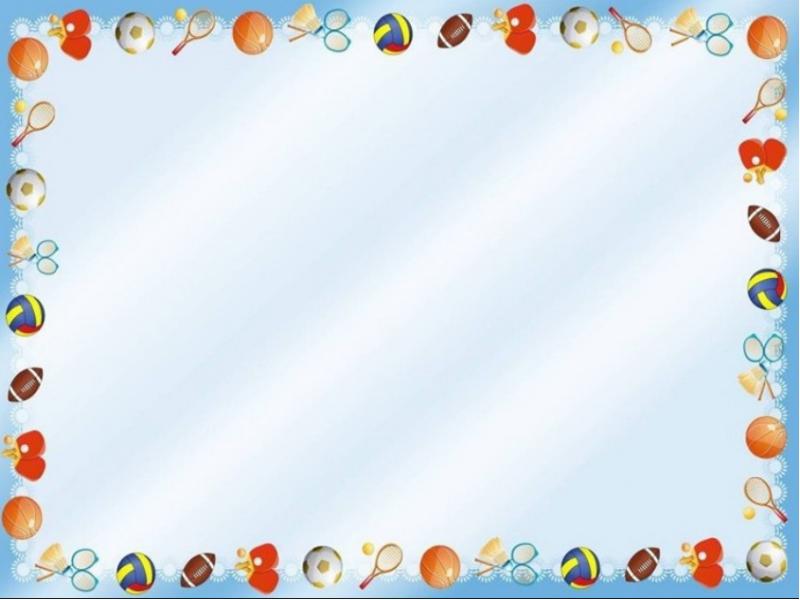 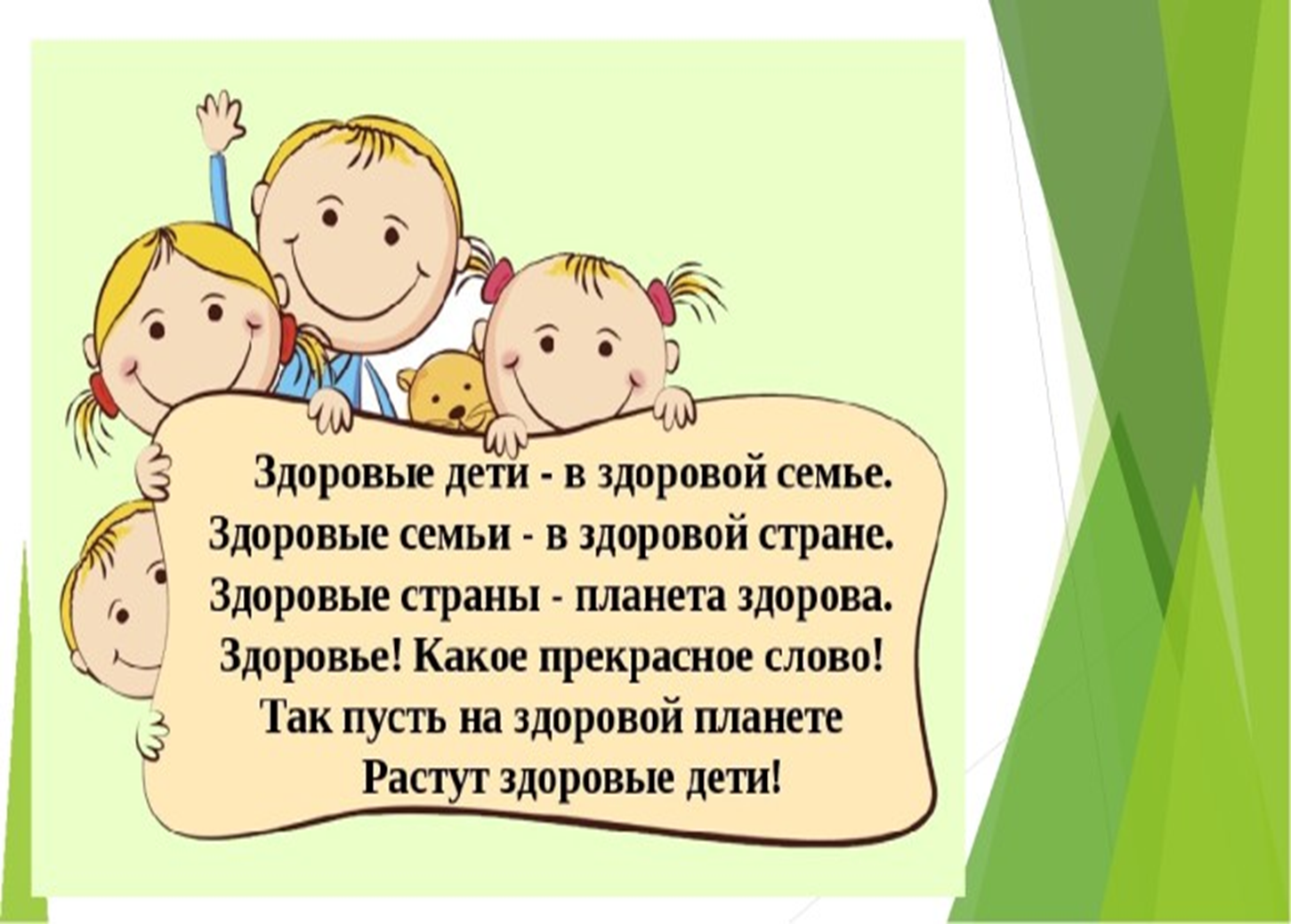 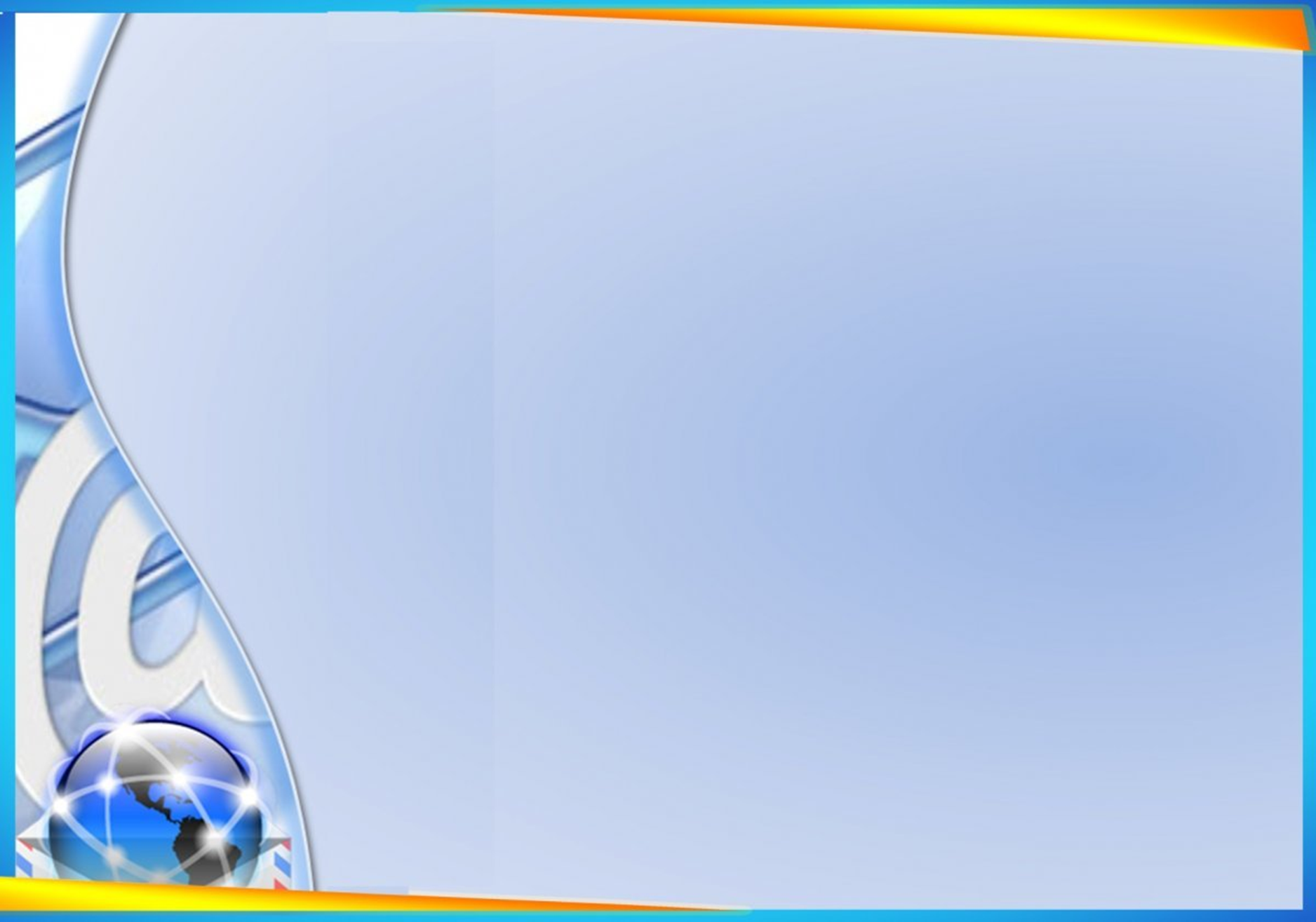 Как детям вести здоровый и правильный образ жизни.
В настоящее время ведение здорового образа жизни (ЗОЖ) стало не только полезным, но и модным увлечением. Все больше людей выбирают для себя активное занятие спортом и правильное питание, которые являются залогом здоровья, хорошего самочувствия, отличного настроения и красивой фигуры. К правильному образу жизни они стараются привлечь семью, детей.
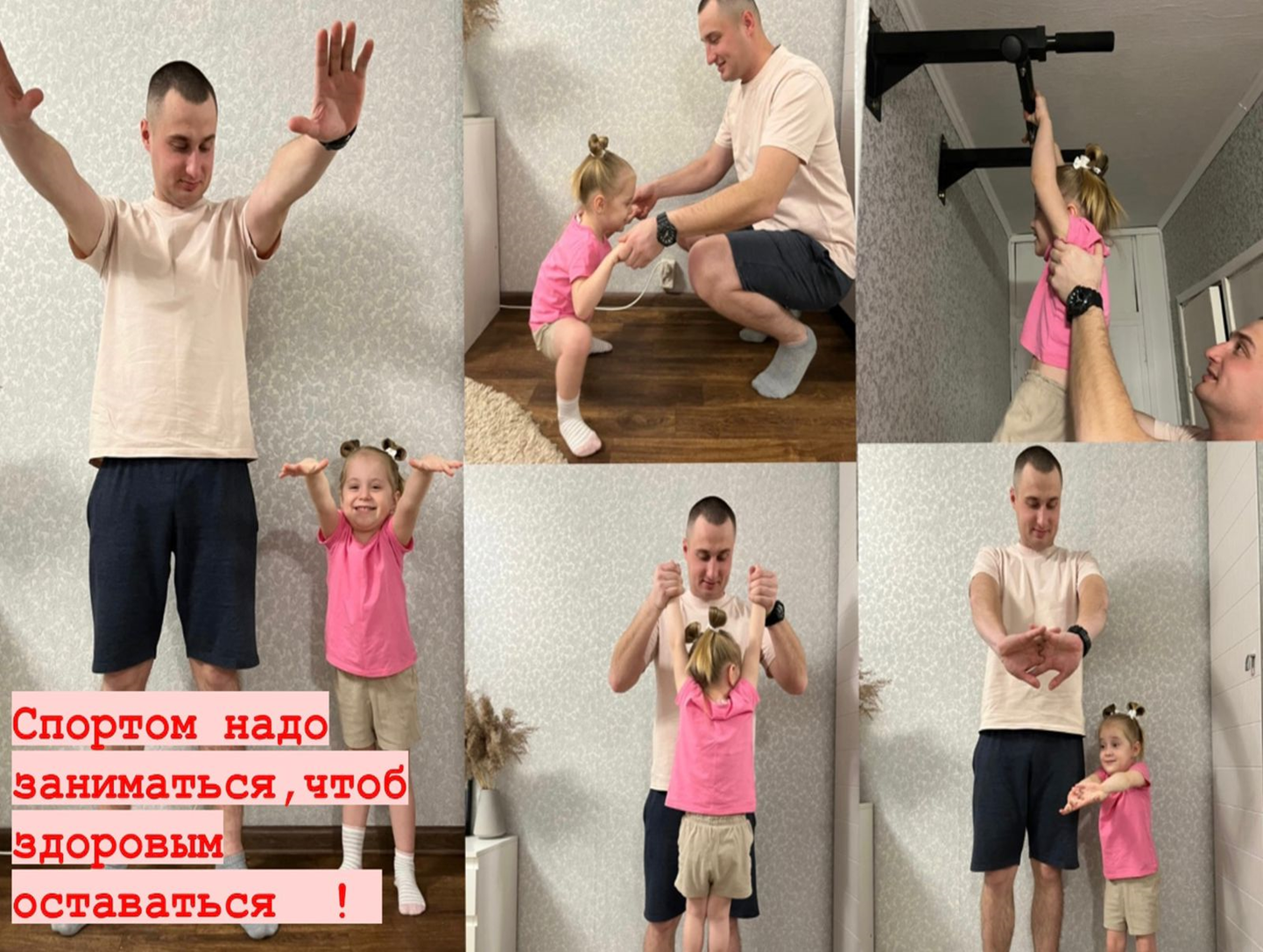 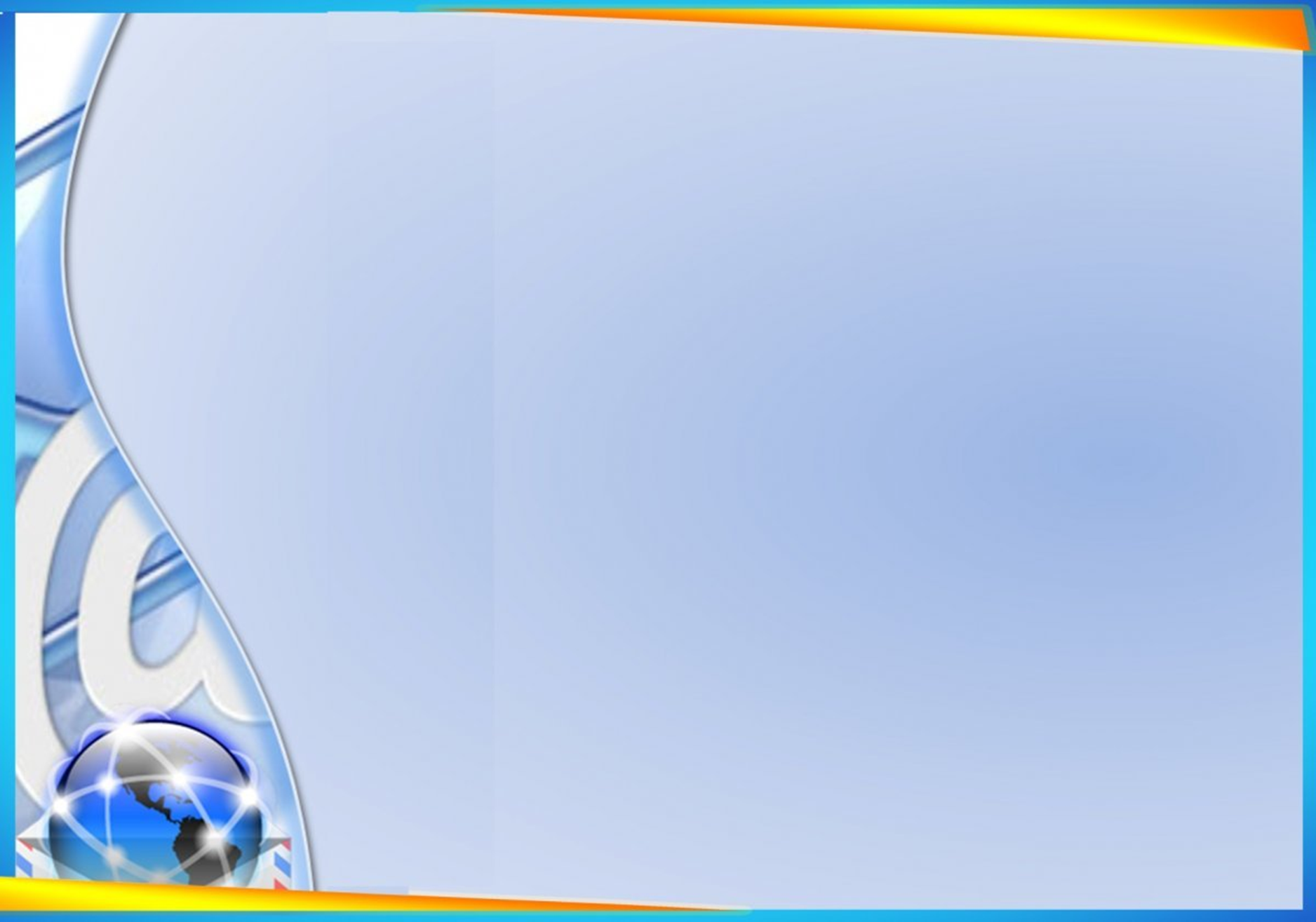 Развивающая гимнастика является комплексным спортом и особенно полезна детям, потому, что она направлена на развитие всех физических качеств ребёнка: силы, выносливости, координации, скорости, ловкости и гибкости. Она также формирует характер, учит детей быть целеустремлёнными трудолюбивыми.
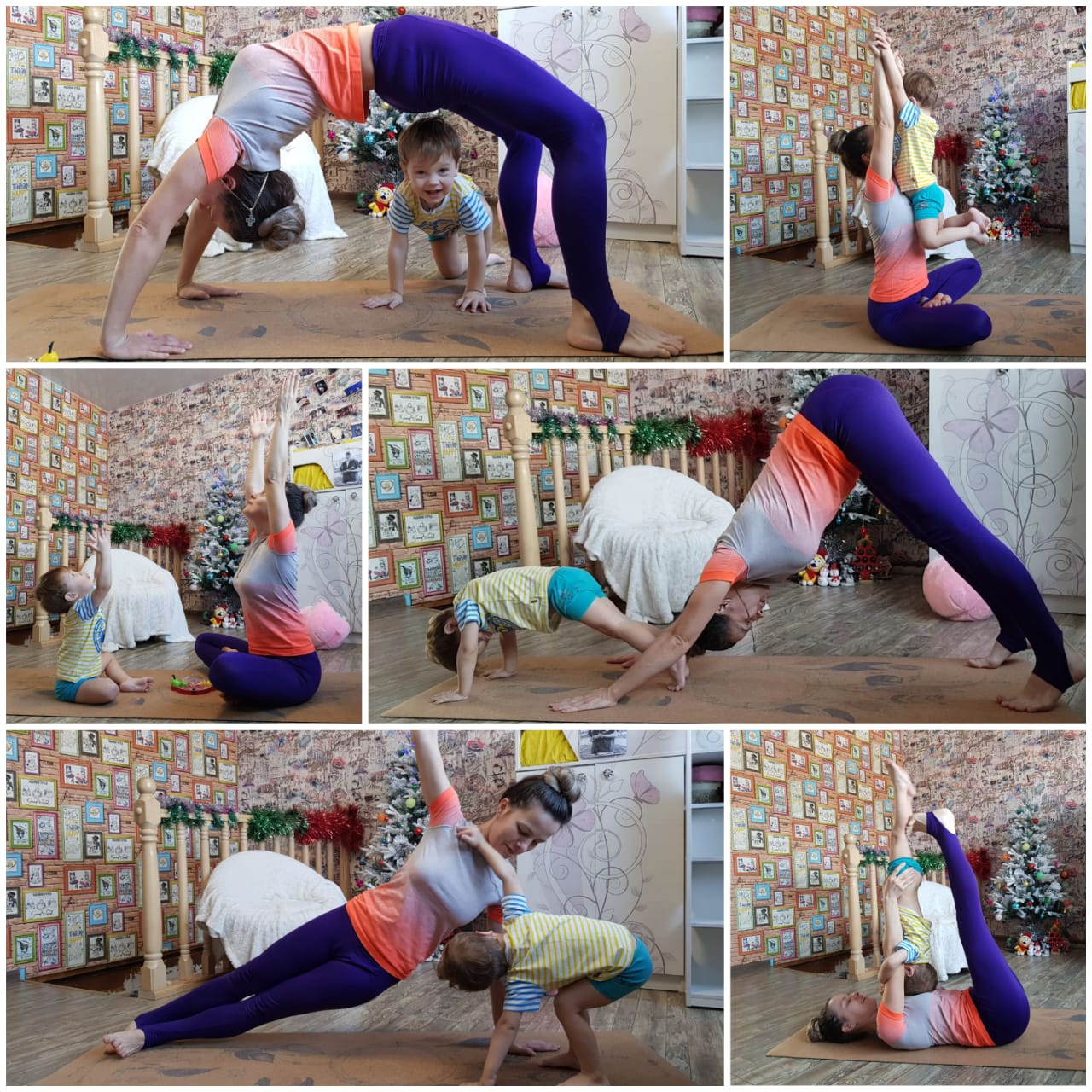 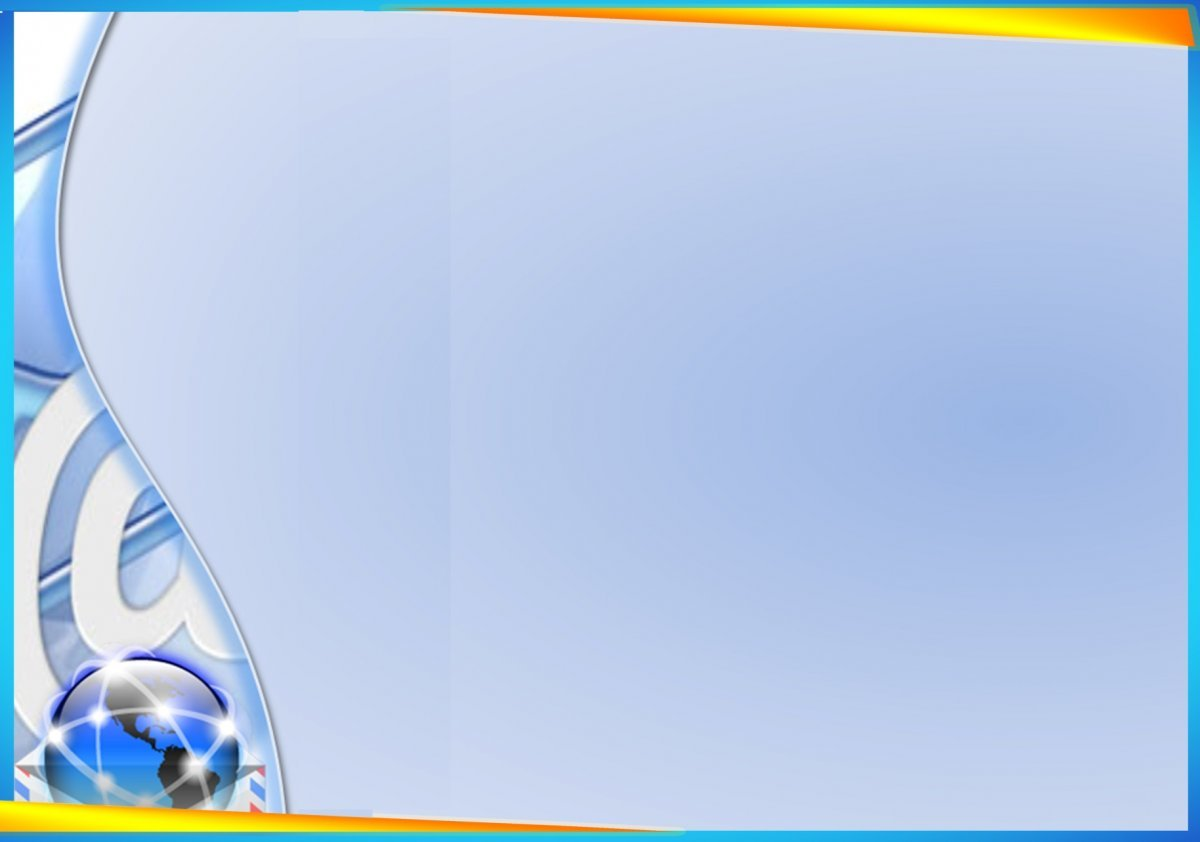 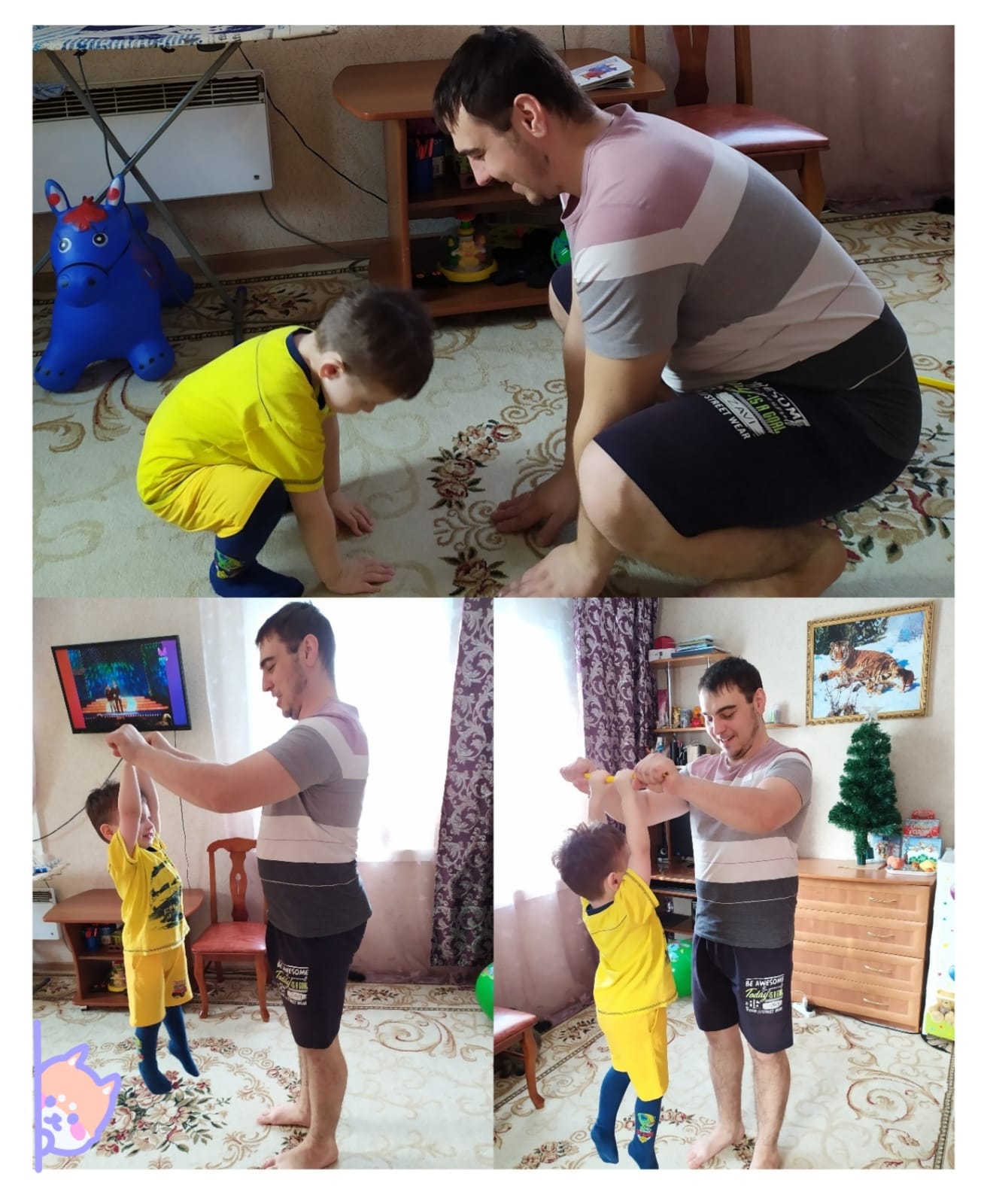 Движение и спорт – как залог здоровья
Спортивный образ жизни ведет к укреплению и здоровому развитию ребенка. Занятия физкультурой делают ребенка более выносливым и здоровым. Физические упражнения хорошо укрепляют кости, мышцы и суставы. Это полезно также для контроля за весом и сжигания лишних калорий.
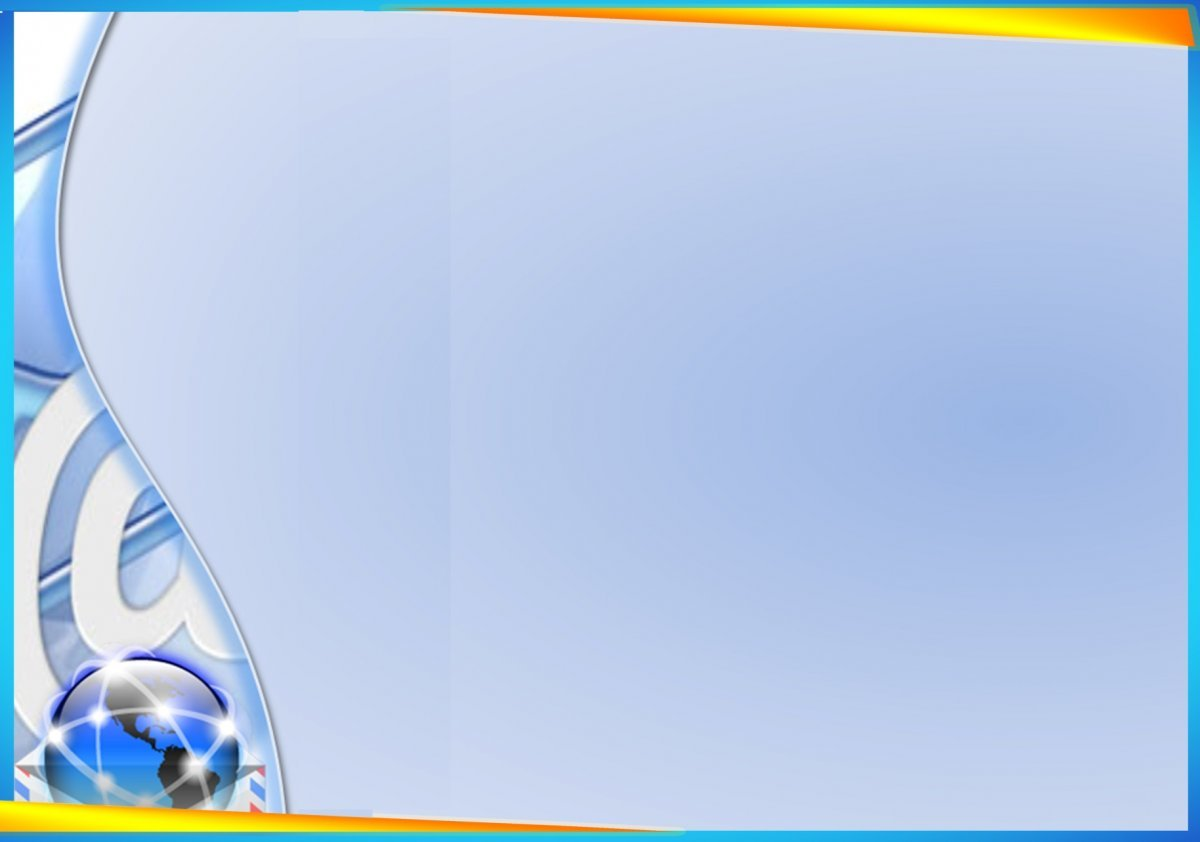 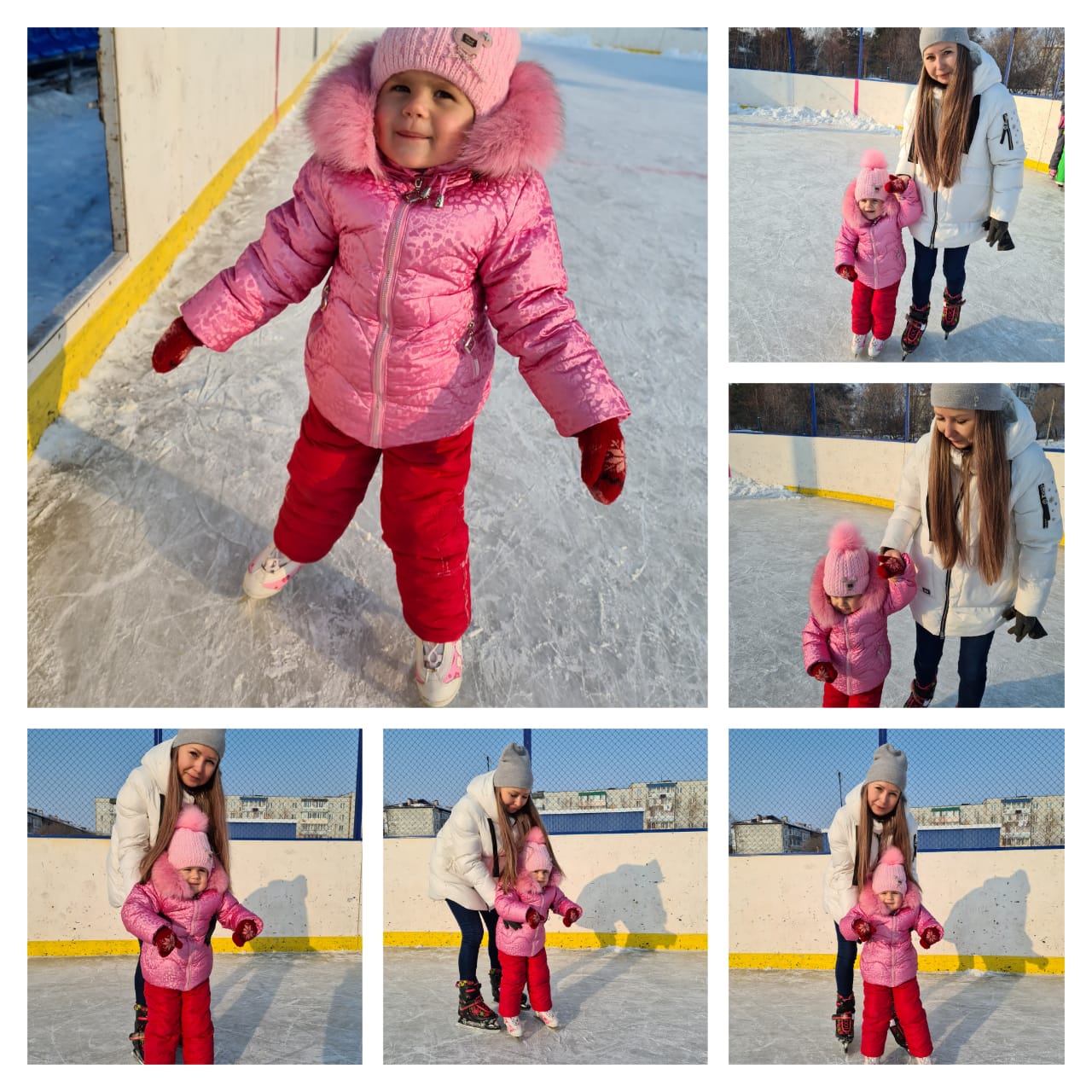 Регулярное катание способствует развитию двигательной системы, укреплению нервной системы и нормализации работы сердечно-сосудистого и дыхательного комплекса. Кроме того,  систематические нагрузки такого плана улучшают обмен веществ, повышают устойчивость вестибулярного аппарата, укрепляют иммунитет.
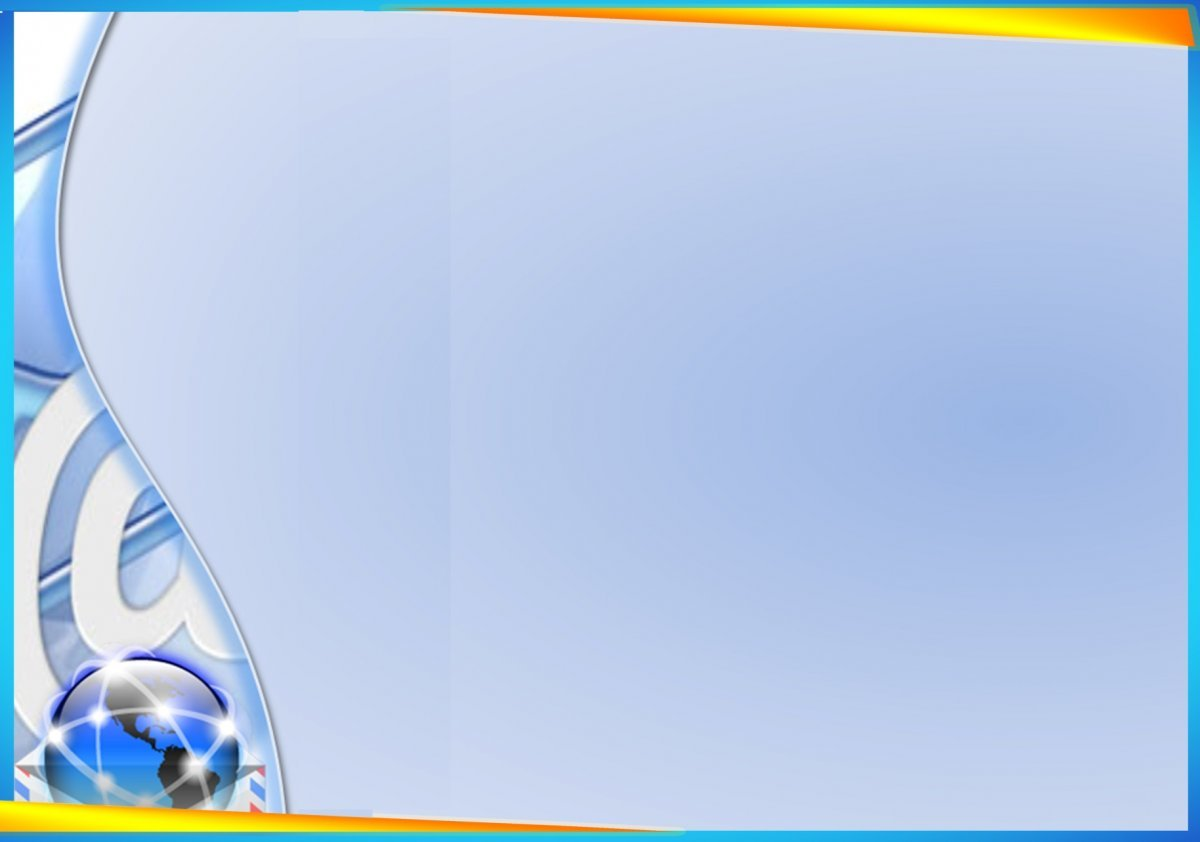 Как организовать активный образ жизни для ребенка?
Для каждого ребенка самым главным примером и мотиватором в жизни являются родители, на которых они стремятся во всем быть похожими, поэтому здоровый образ жизни должен начинаться именно с них. Дети легко прислушиваются к советам мамы и папы, интересуются их увлечениями, а совместные занятия спортом и правильное питание всей семьей помогут  ненавязчиво приучать к этому ребенка с ранних лет.
Летом регулярные семейные прогулки с велосипедом, самокатом, роликами, игры в мяч, посещение вместе в бассейн, на утреннюю пробежку, в походы, а зимой – катание на санках, коньках, лыжах, конная прогулка и прочее.
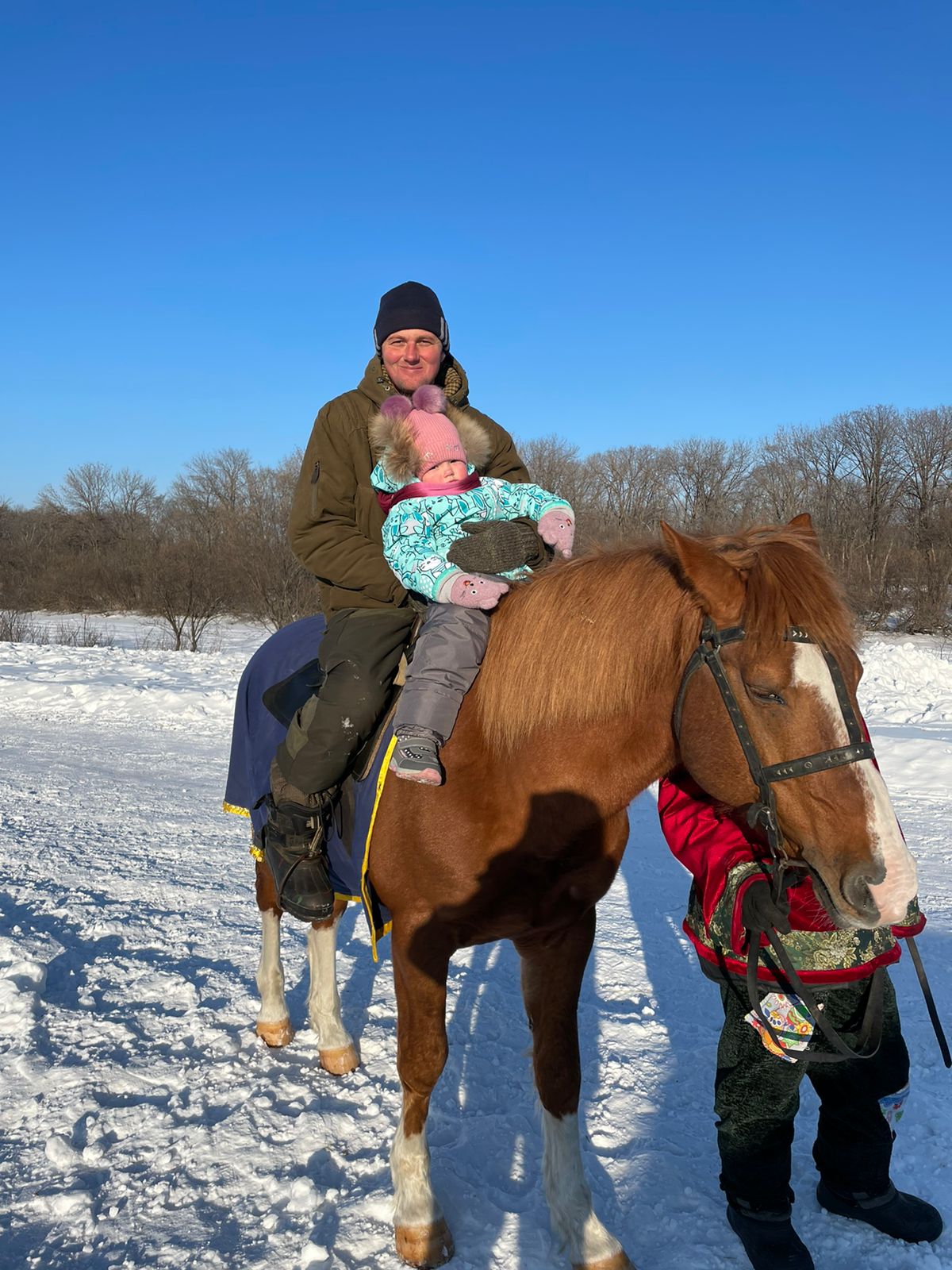 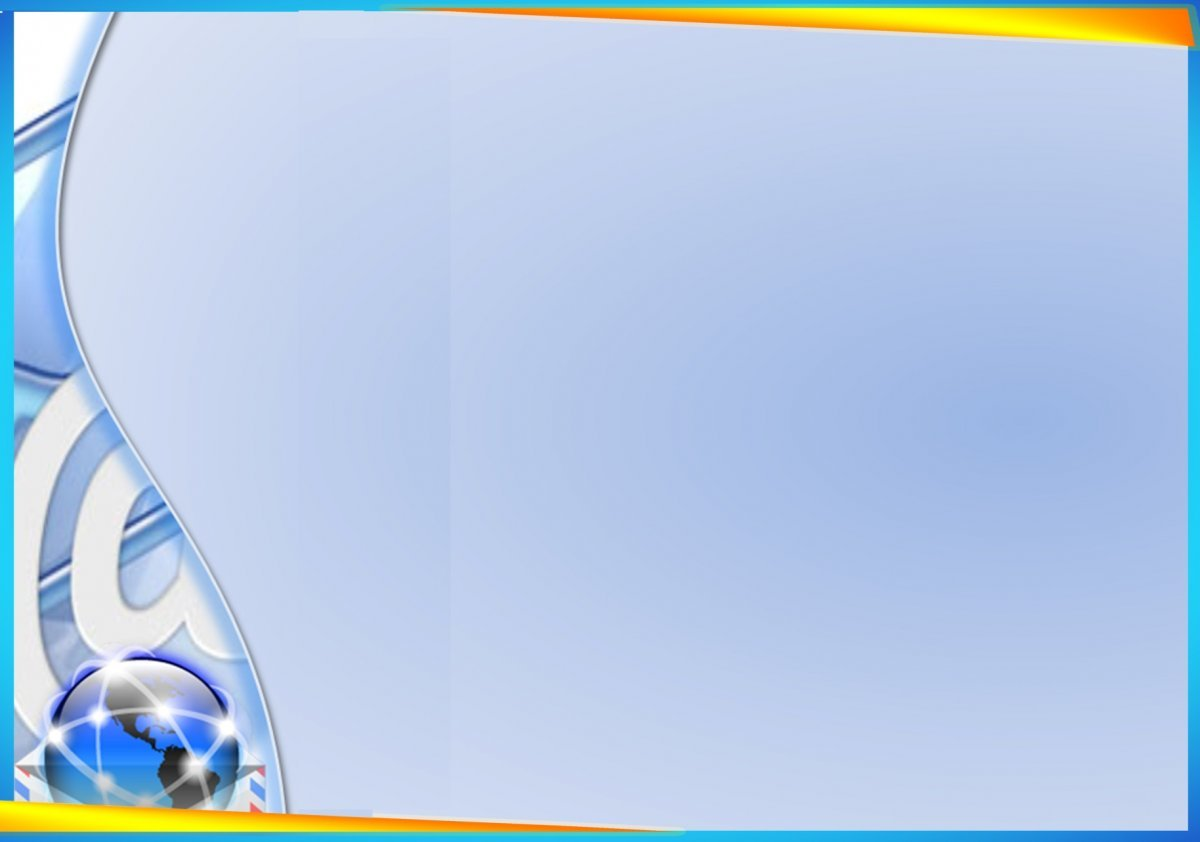 Прогулка способствует повышению аппетита у ребенка, улучшается обмен веществ. Благодаря прогулкам на свежем воздухе происходит естественное очищение организма, лучше функционируют верхние дыхательные пути. При регулярных зимних прогулках улучшается сон, повышается физическая активность организма.
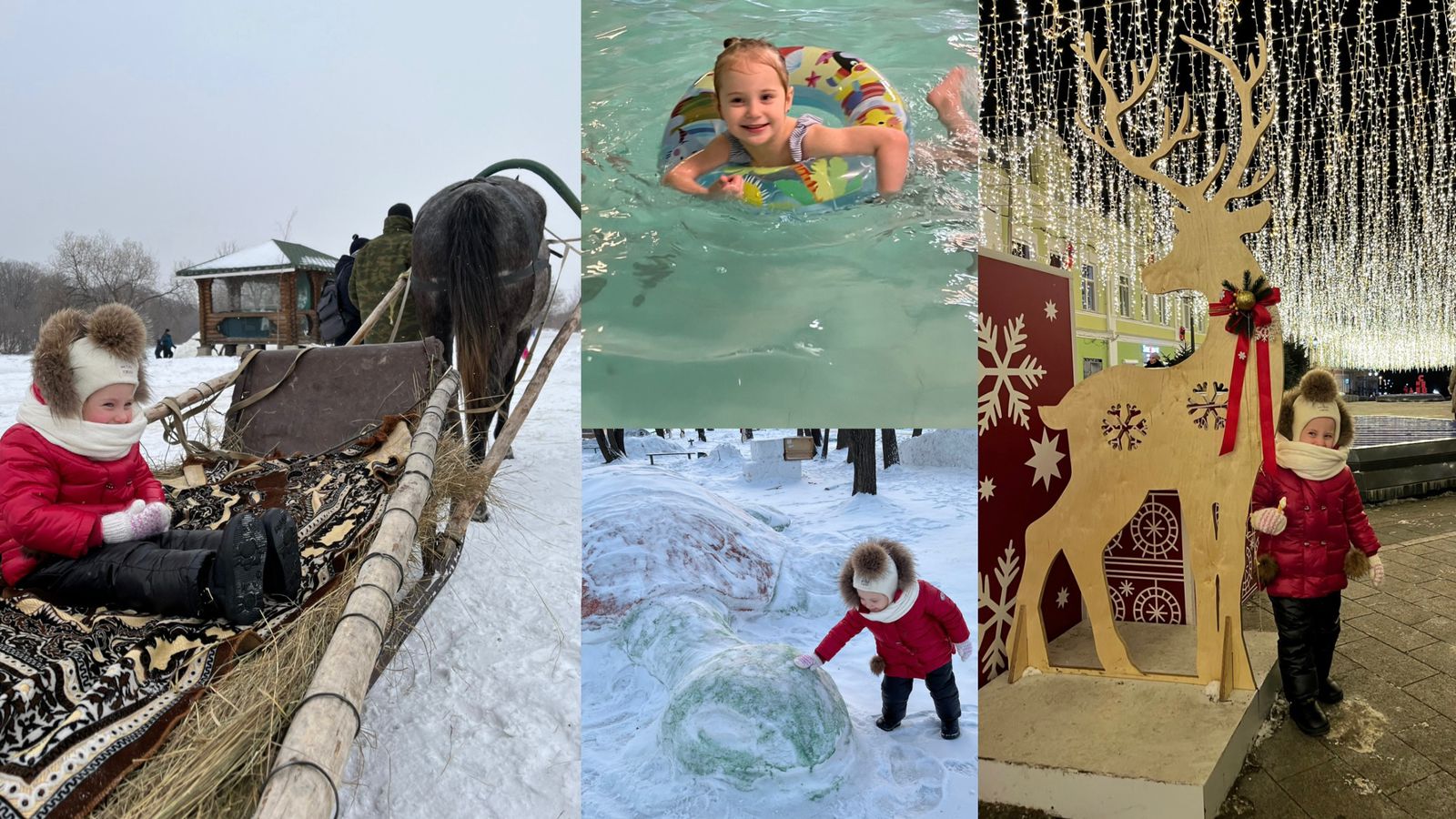 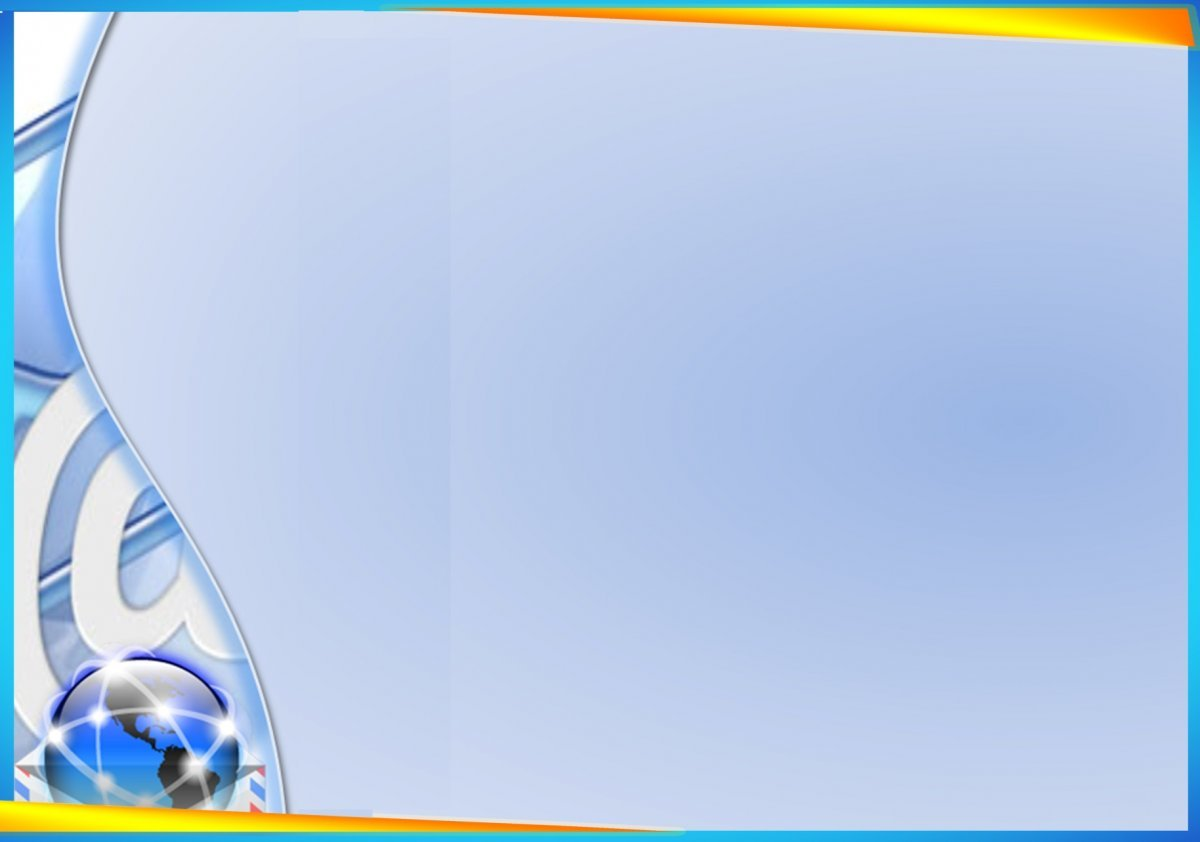 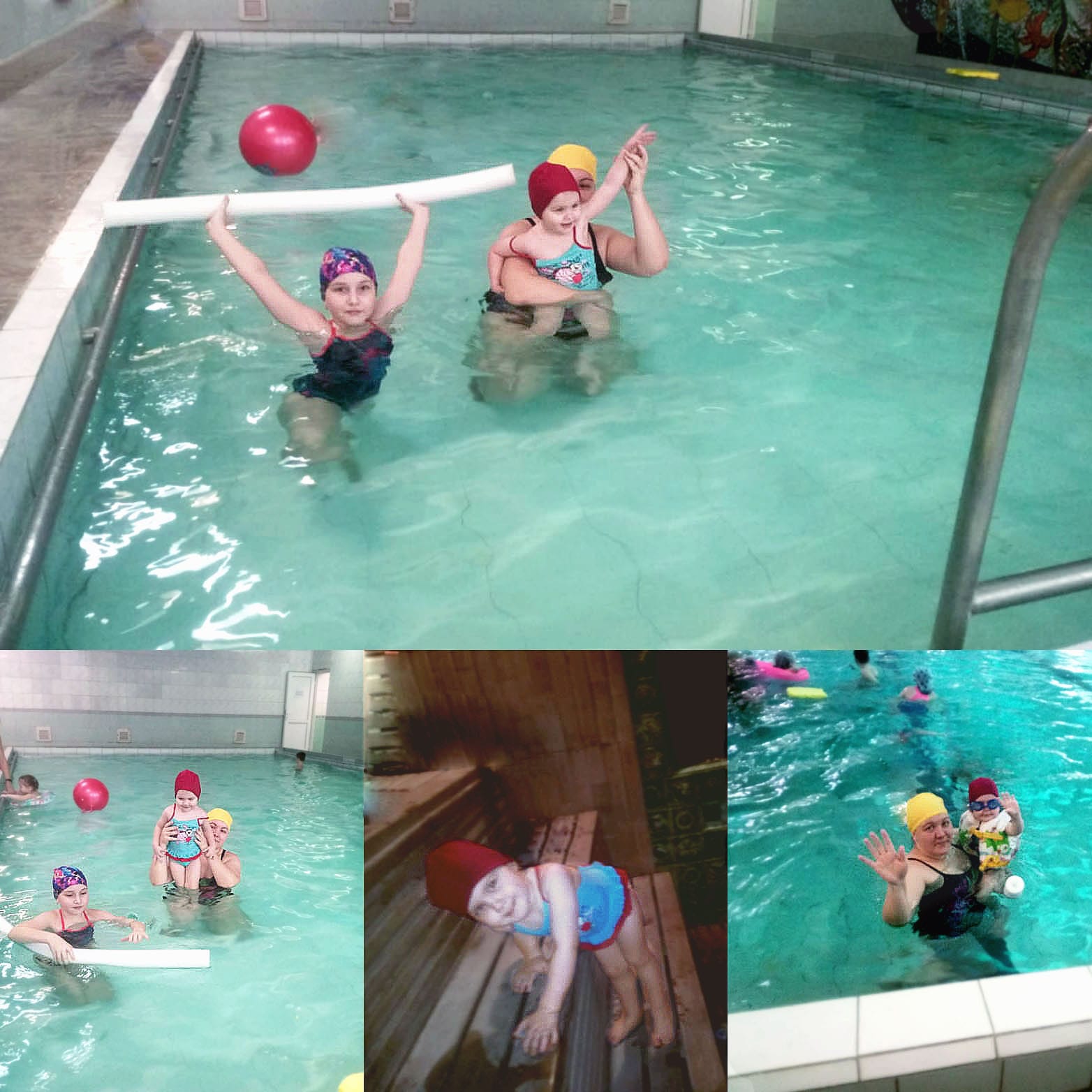 Занятия в бассейне позволяют увеличить  объём лёгких, повысить силу и тонус дыхательных мышц, увеличить устойчивость организма к гипоксии (кислородное голодание).  Насыщение кислородом напрямую влияет на работу мозга. Дети, которые регулярно ходят на плавание, более собраны, внимательны и сообразительны.
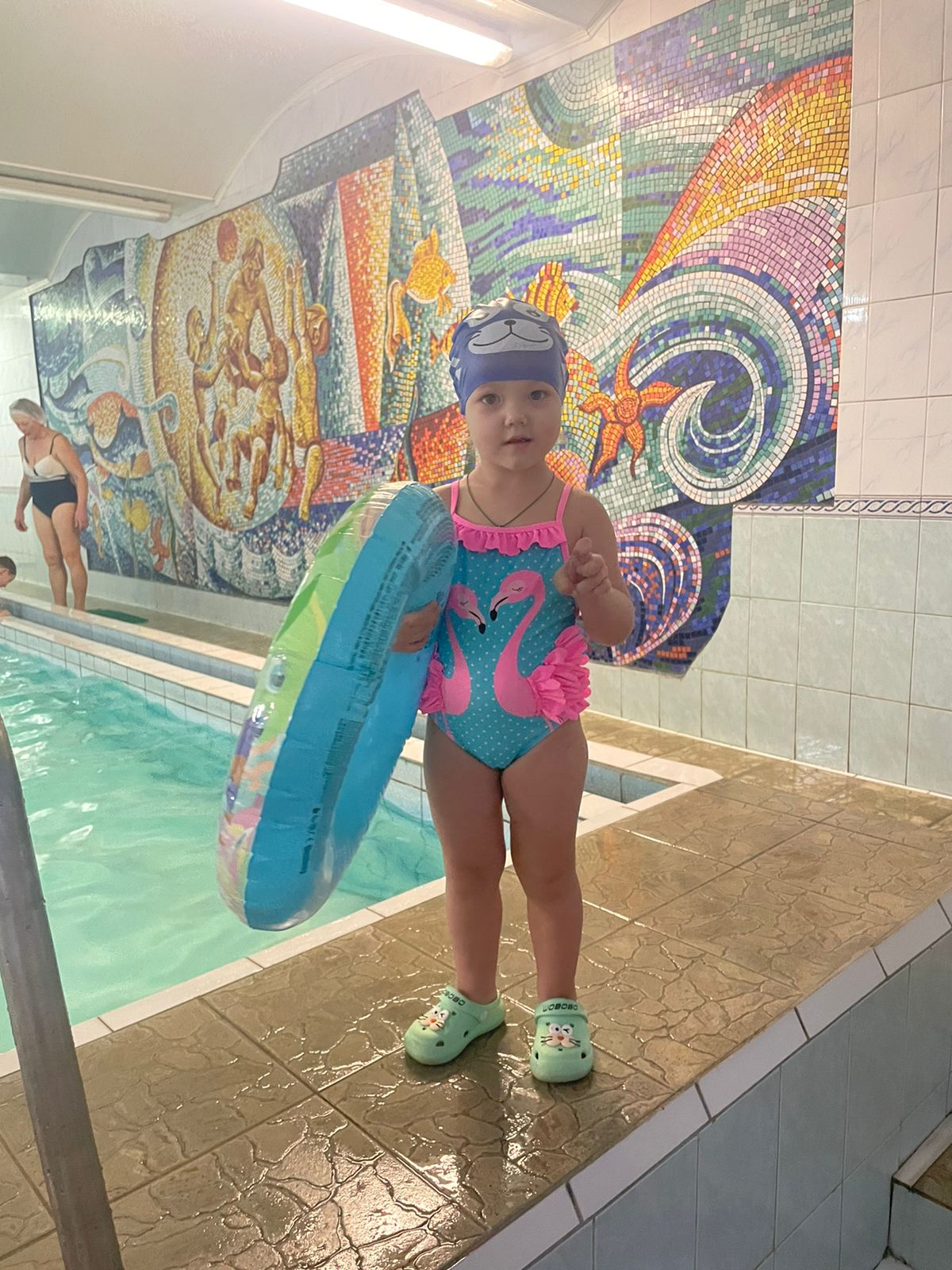 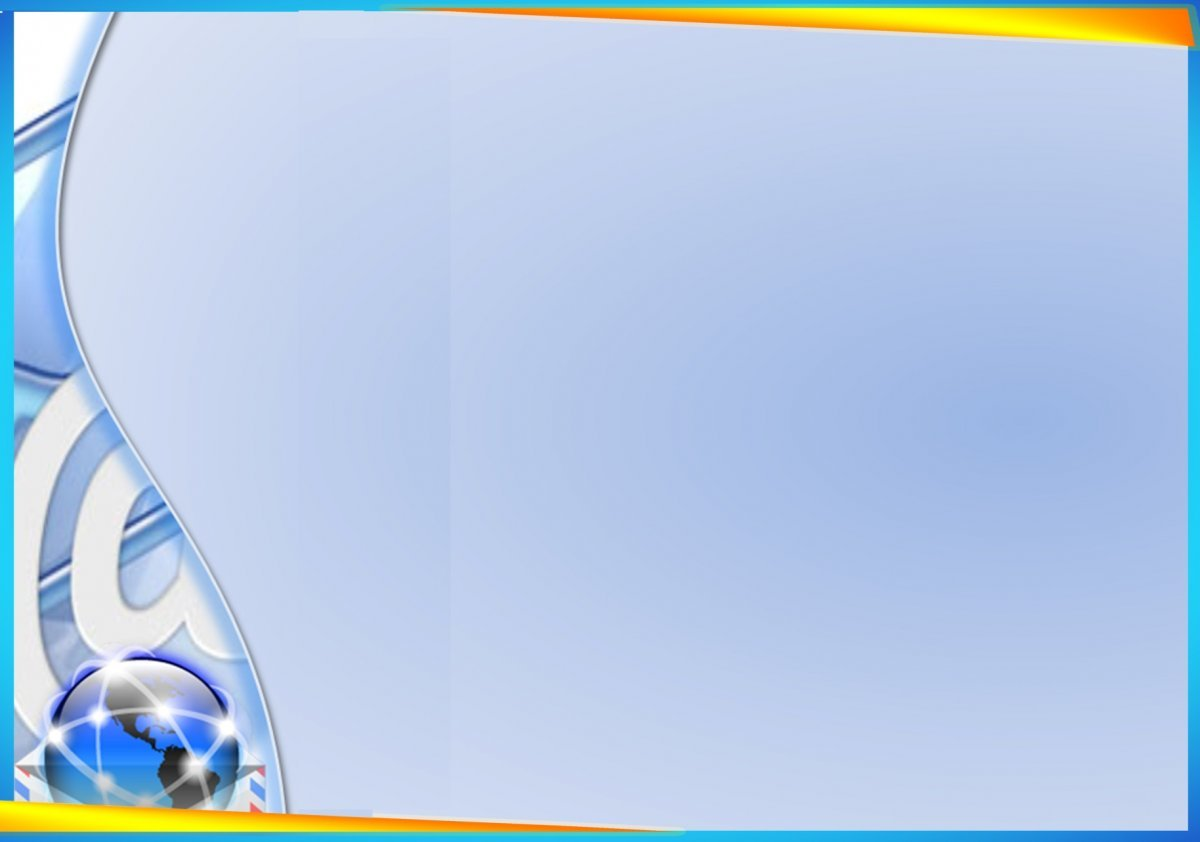 Здоровье – это наш дар. Поэтому необходимо беречь и сохранять его с раннего детства любыми методами. Здоровый образ жизни для детей – основополагающий фактор физического и нравственного развития ребенка, его гармоничного существования в обществе.
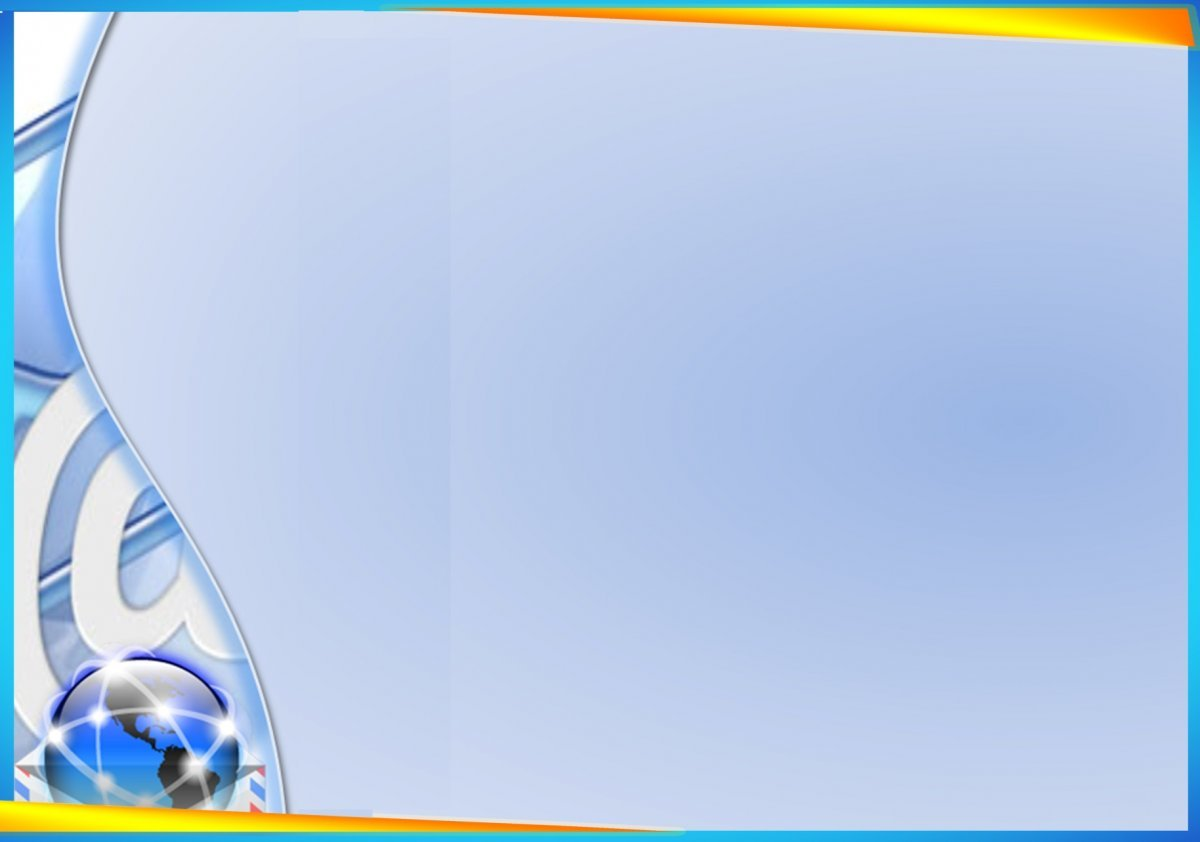 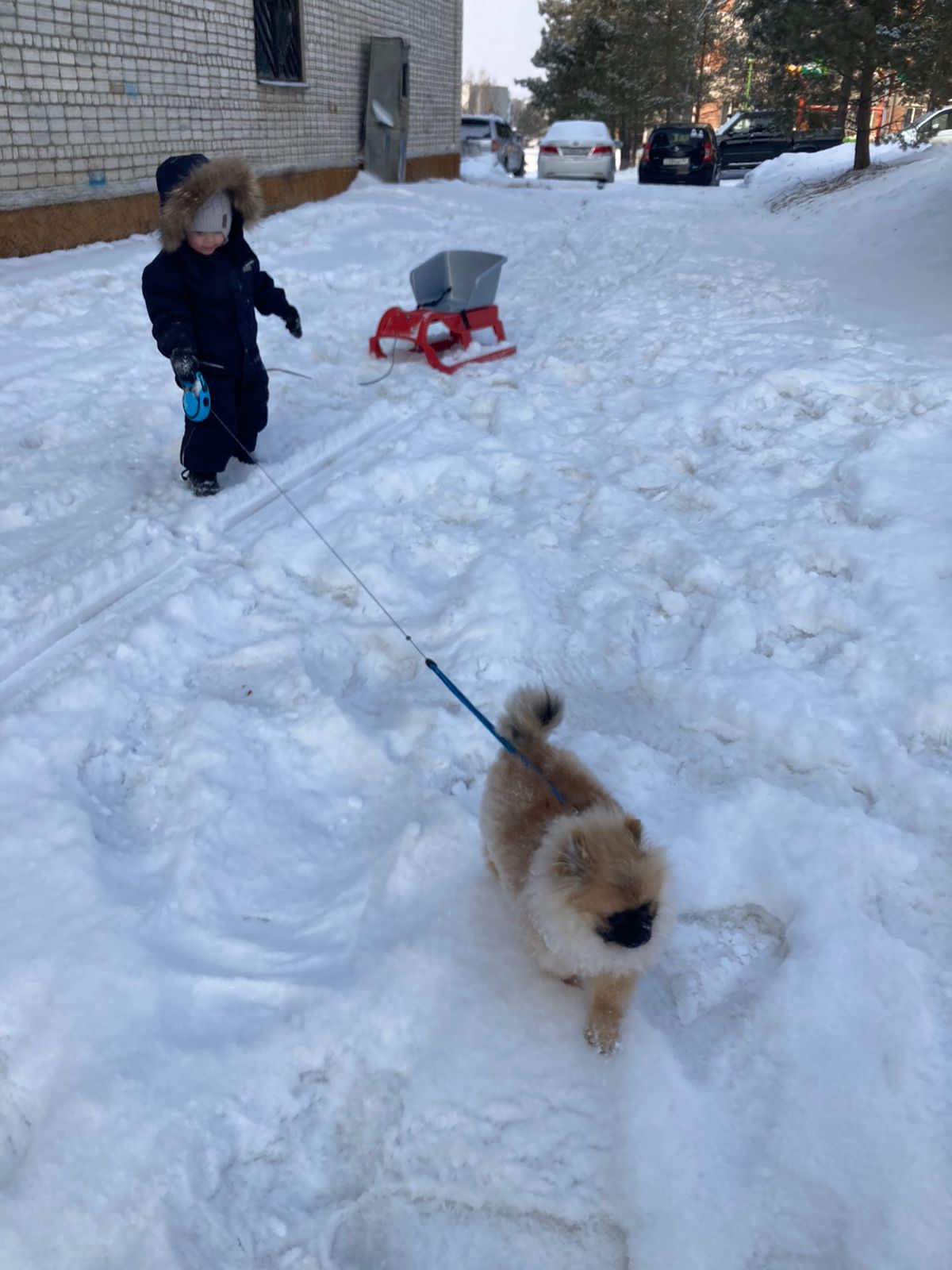 Прогулка на свежем воздухе – лучшее средство укрепления здоровья, профилактики простудных заболеваний, повышения иммунитета, является самым простым и верным средством закаливания ребёнка. Благодаря прогулке совершенствуется физическое развитие ребёнка. 
Прогулка также является отличным средством профилактики нарушения зрения у детей. 
Прогулка способствует повышению аппетита у ребёнка, улучшает обмен веществ.
При регулярных зимних прогулках улучшается сон, повышается физическая активность организма.
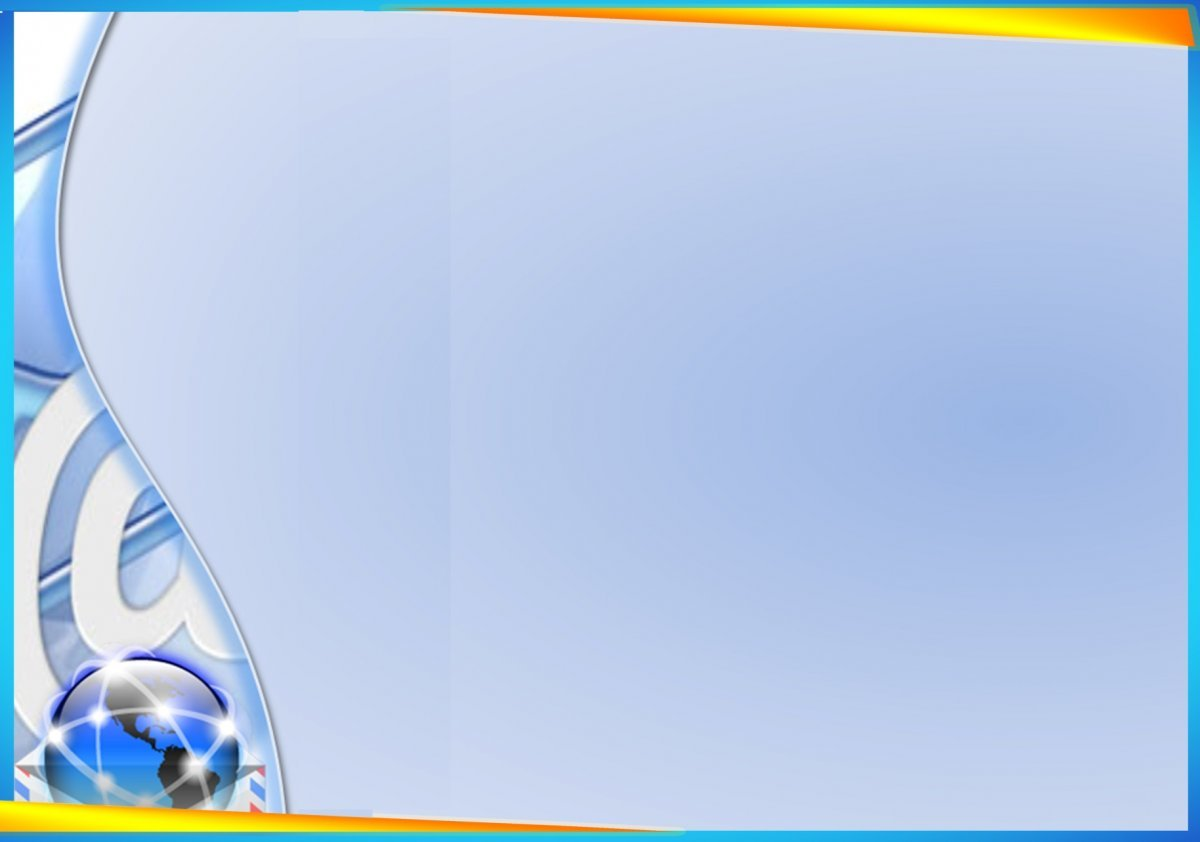 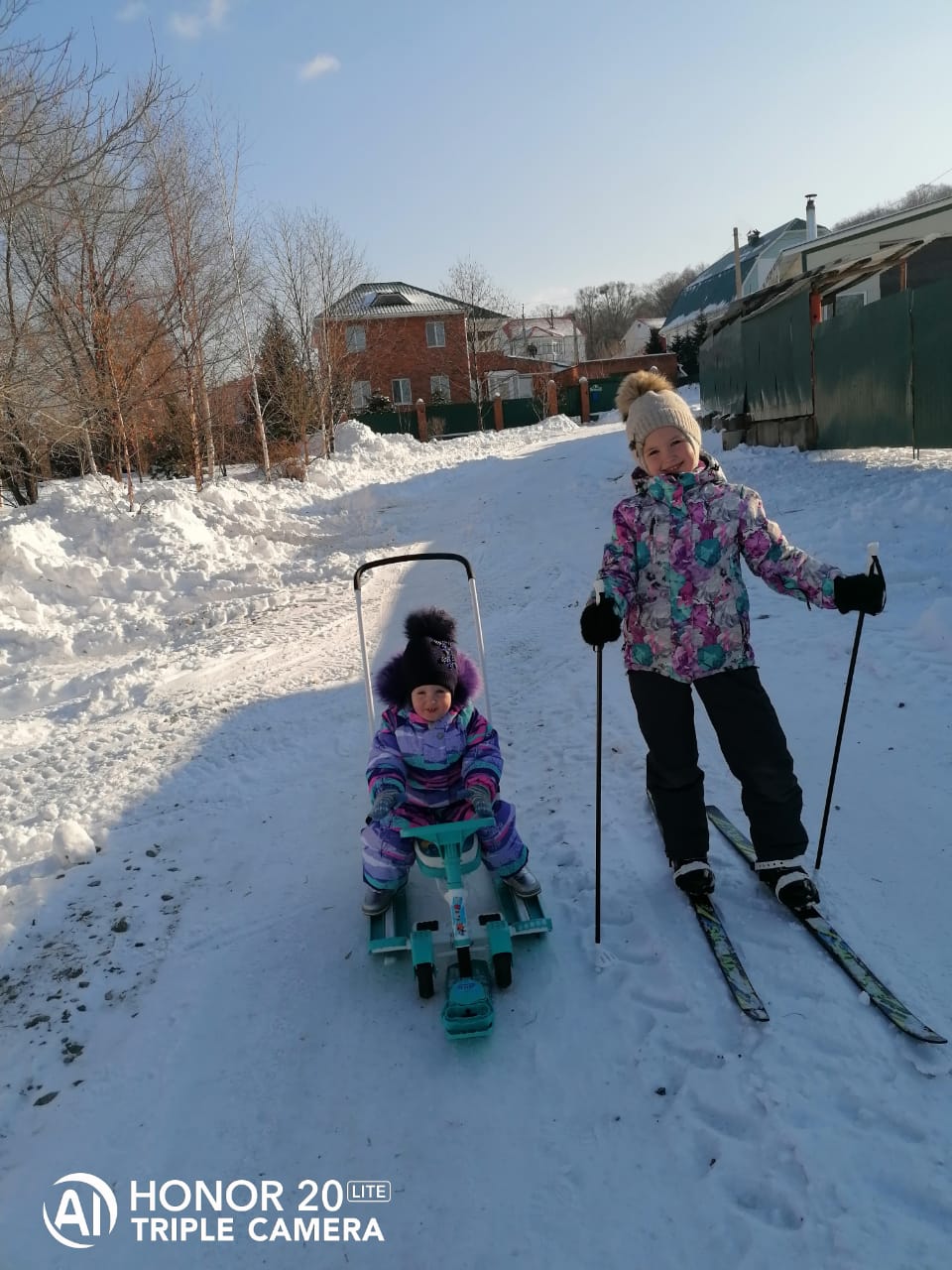 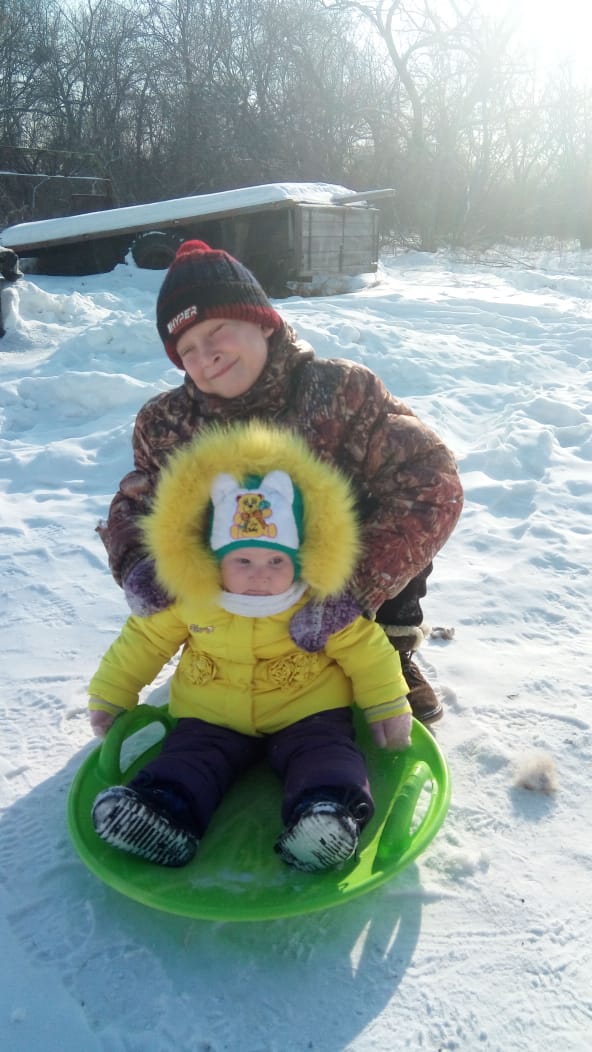 Свежий воздух и ежедневные прогулки благотворно влияют на организм. Гулять нужно в любую погоду.
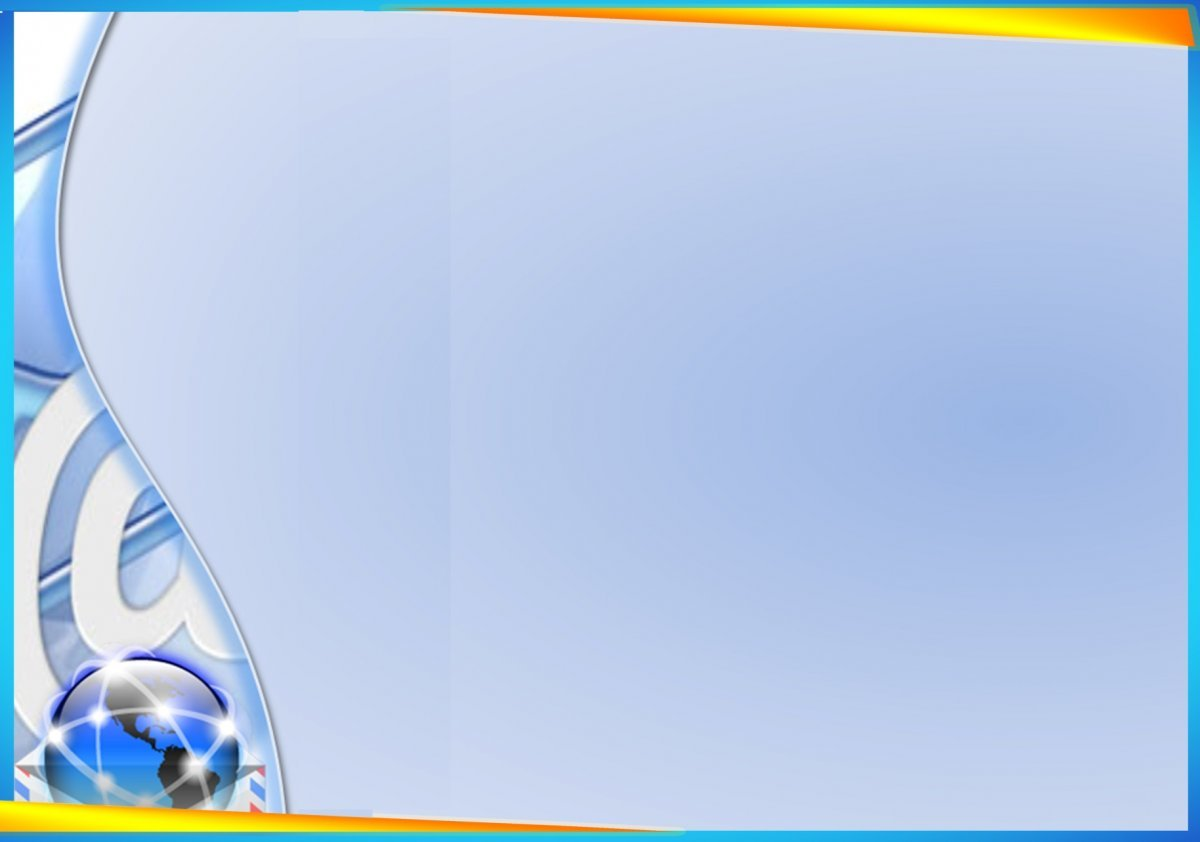 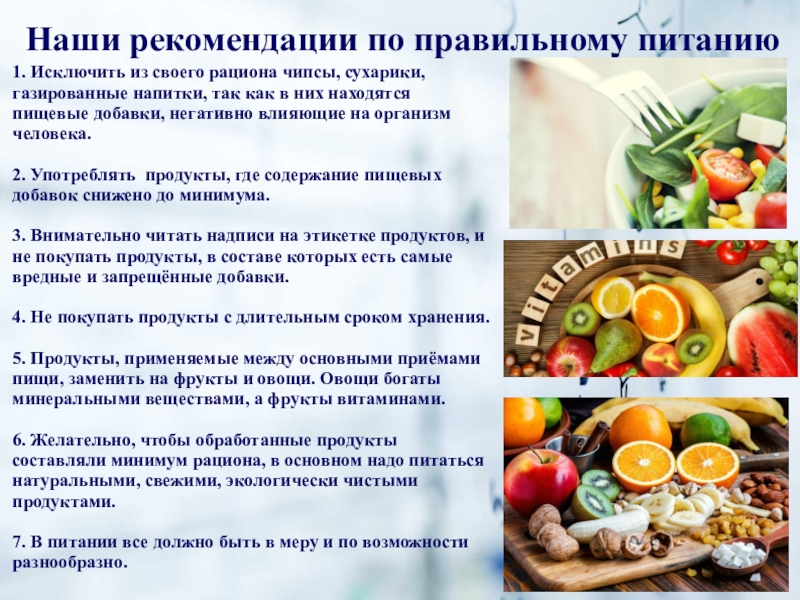 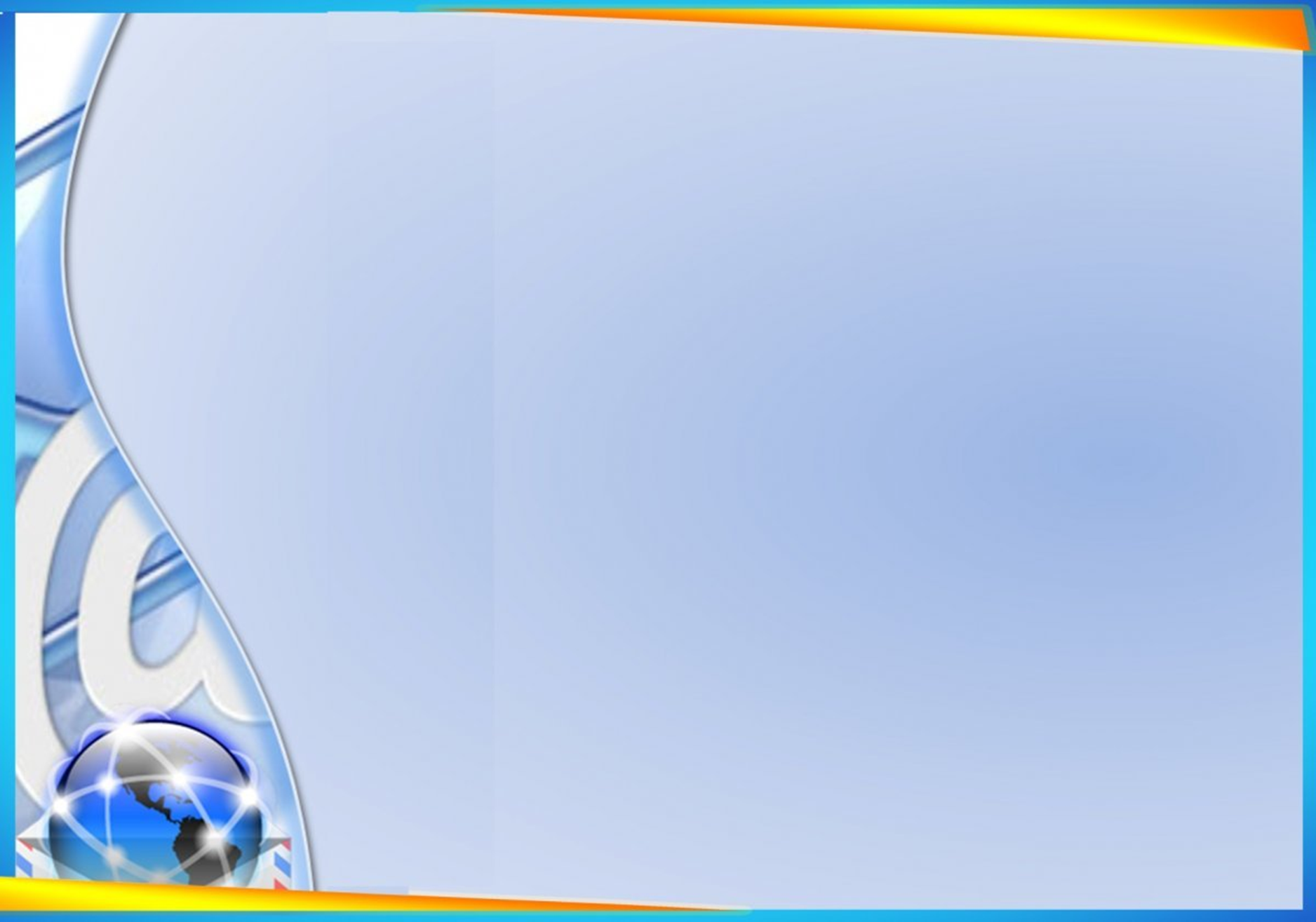 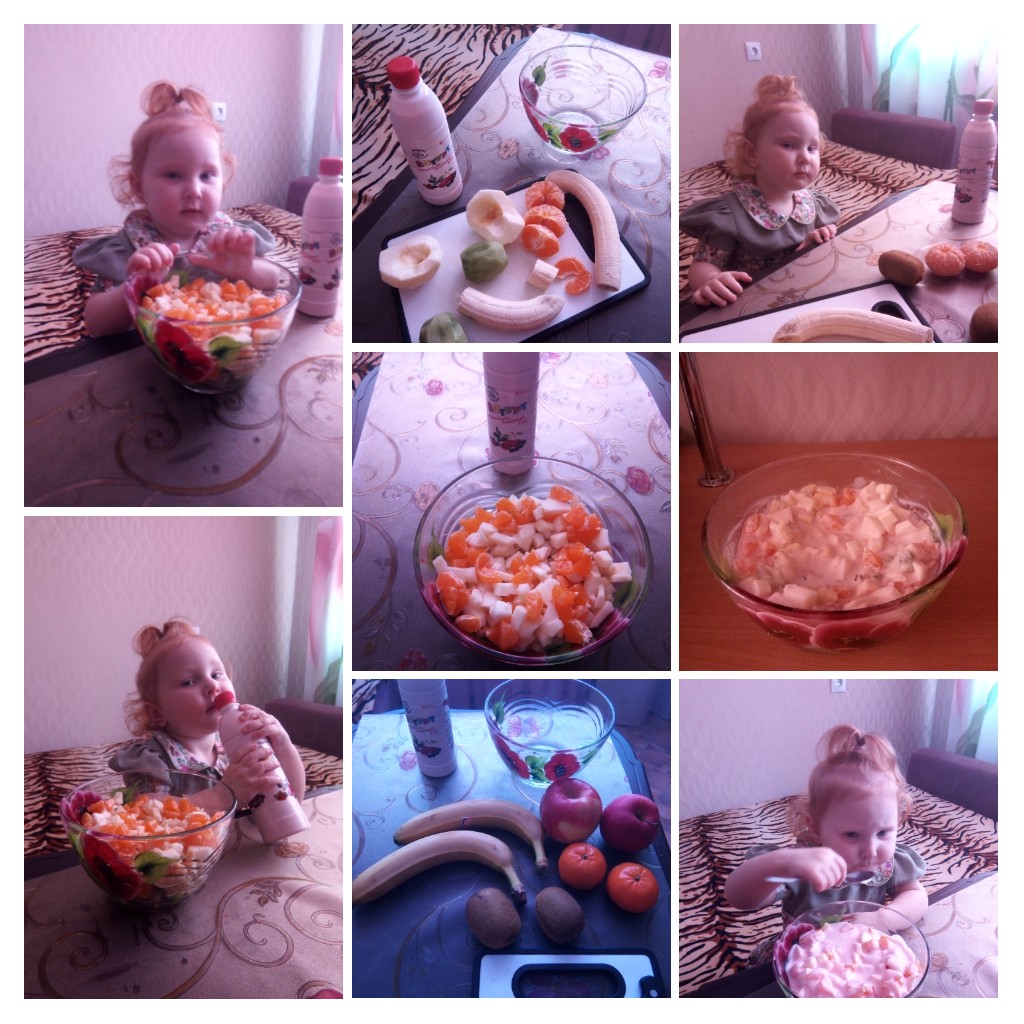 Фрукты являются не только вкусными, но и очень полезными для детей. Фрукты богаты на клетчатку, витамины и бета-каротин. Это делает их очень важной составляющей на детском столе.
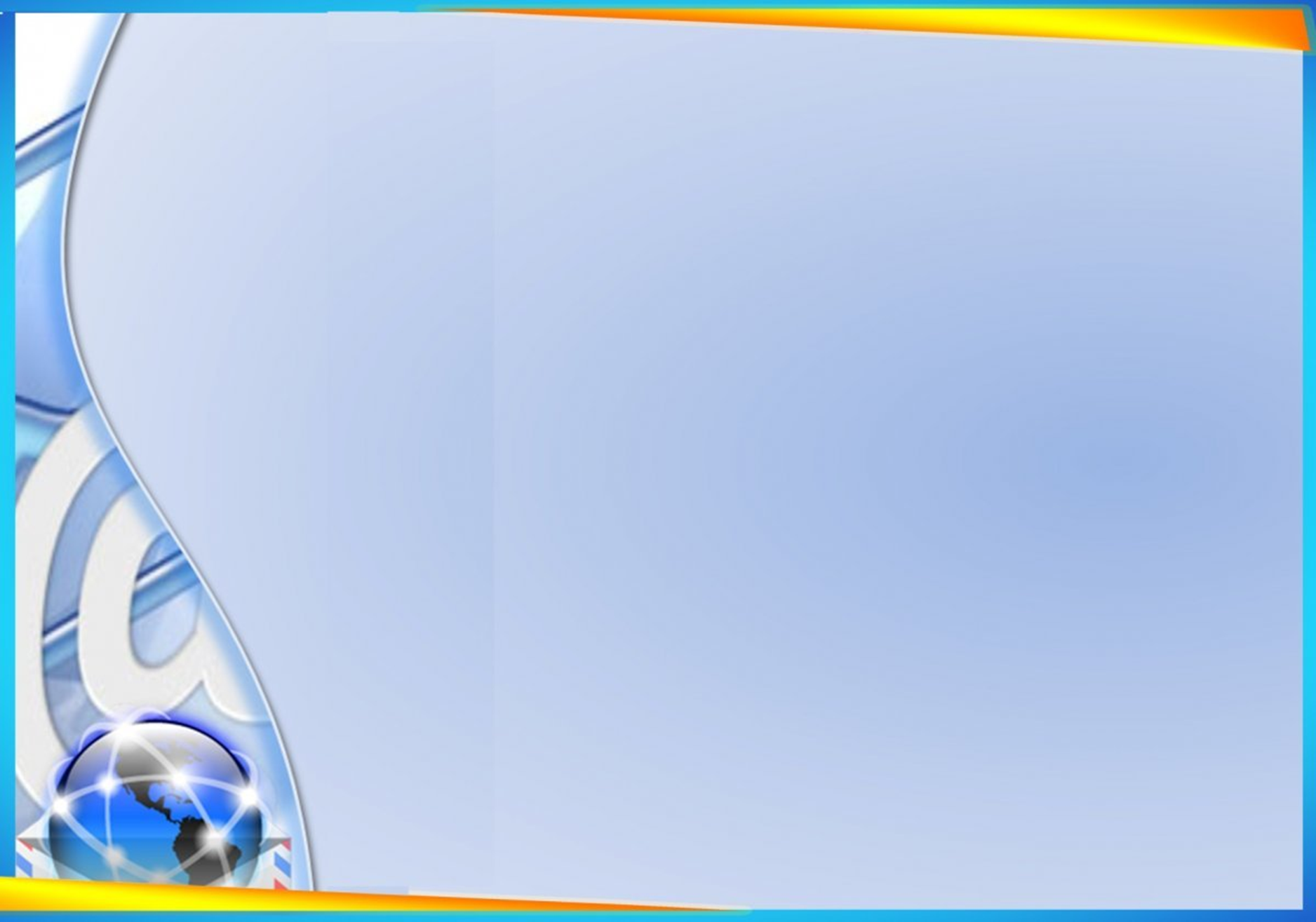 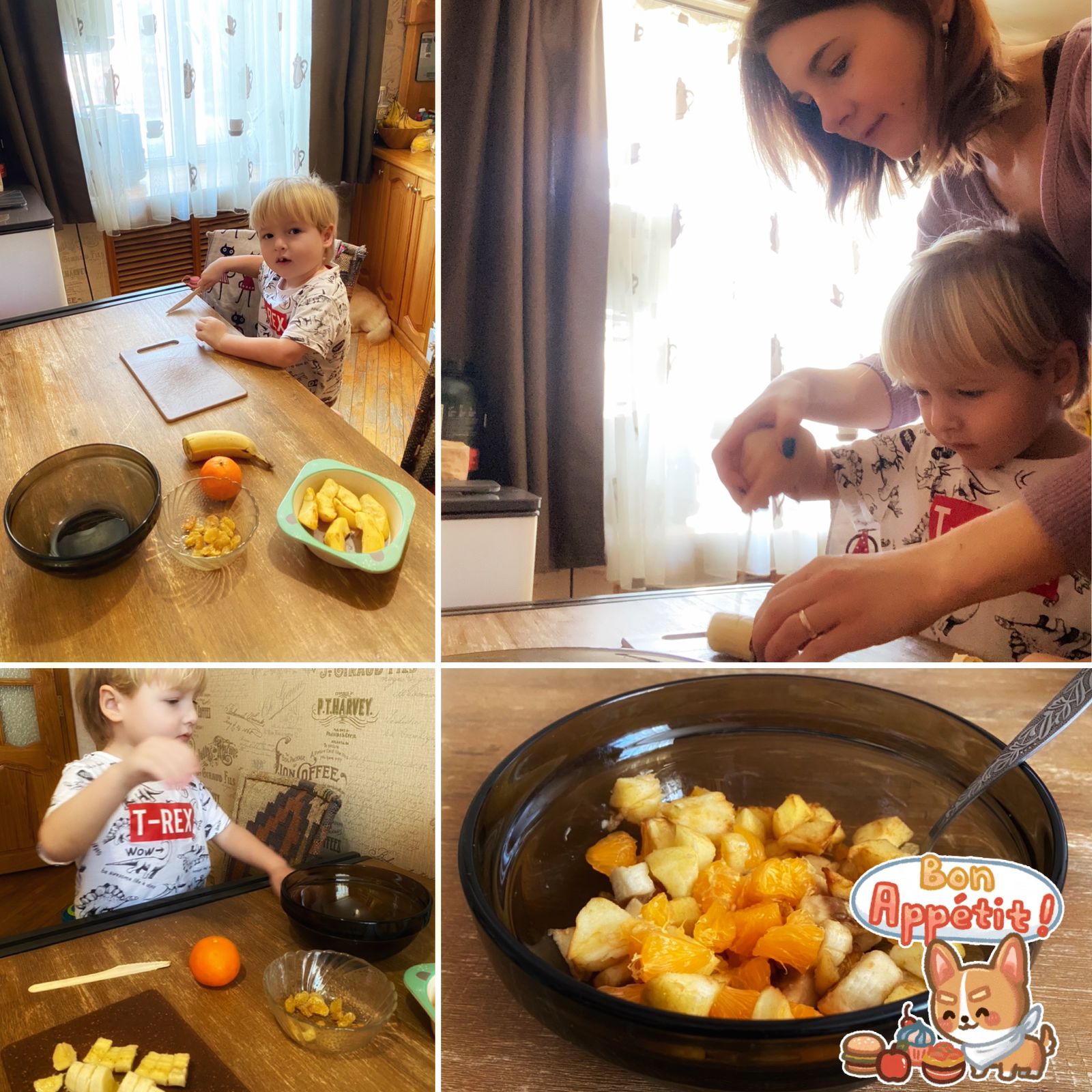 Детишки с удовольствием уплетают сладкие фрукты.
Если ребёнок не хочет есть фрукты отдельно, сделайте фруктовый салатик. Полейте сметаной или натуральным йогуртом. Пусть малыш кушает на здоровье.
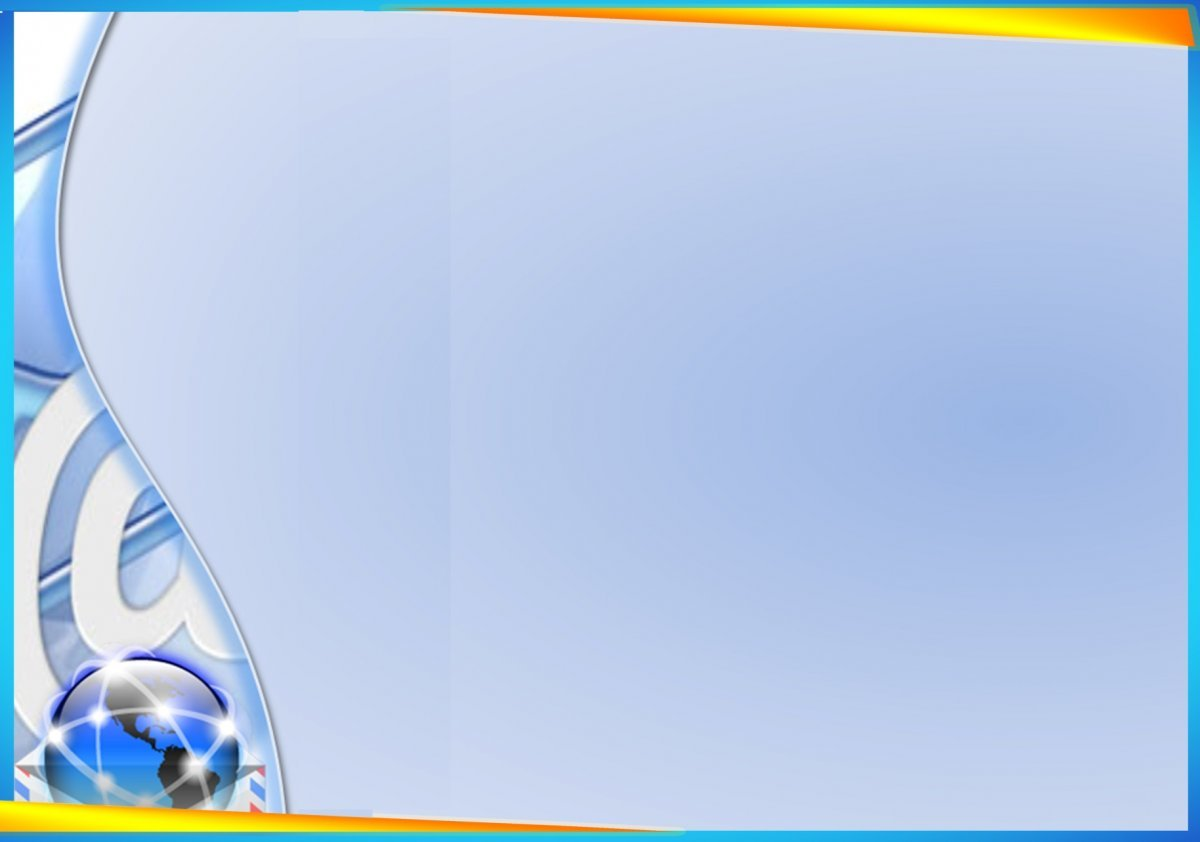 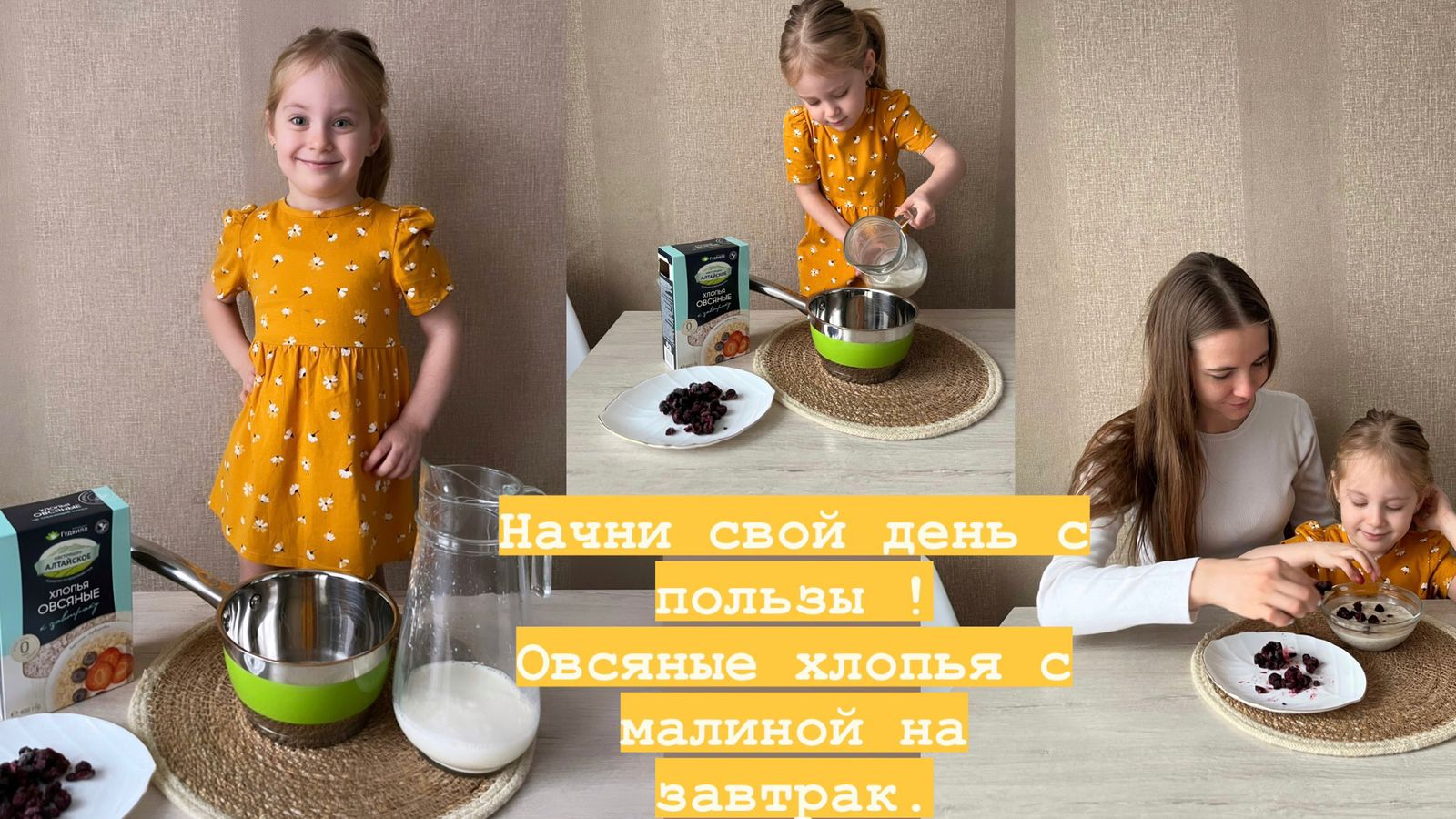 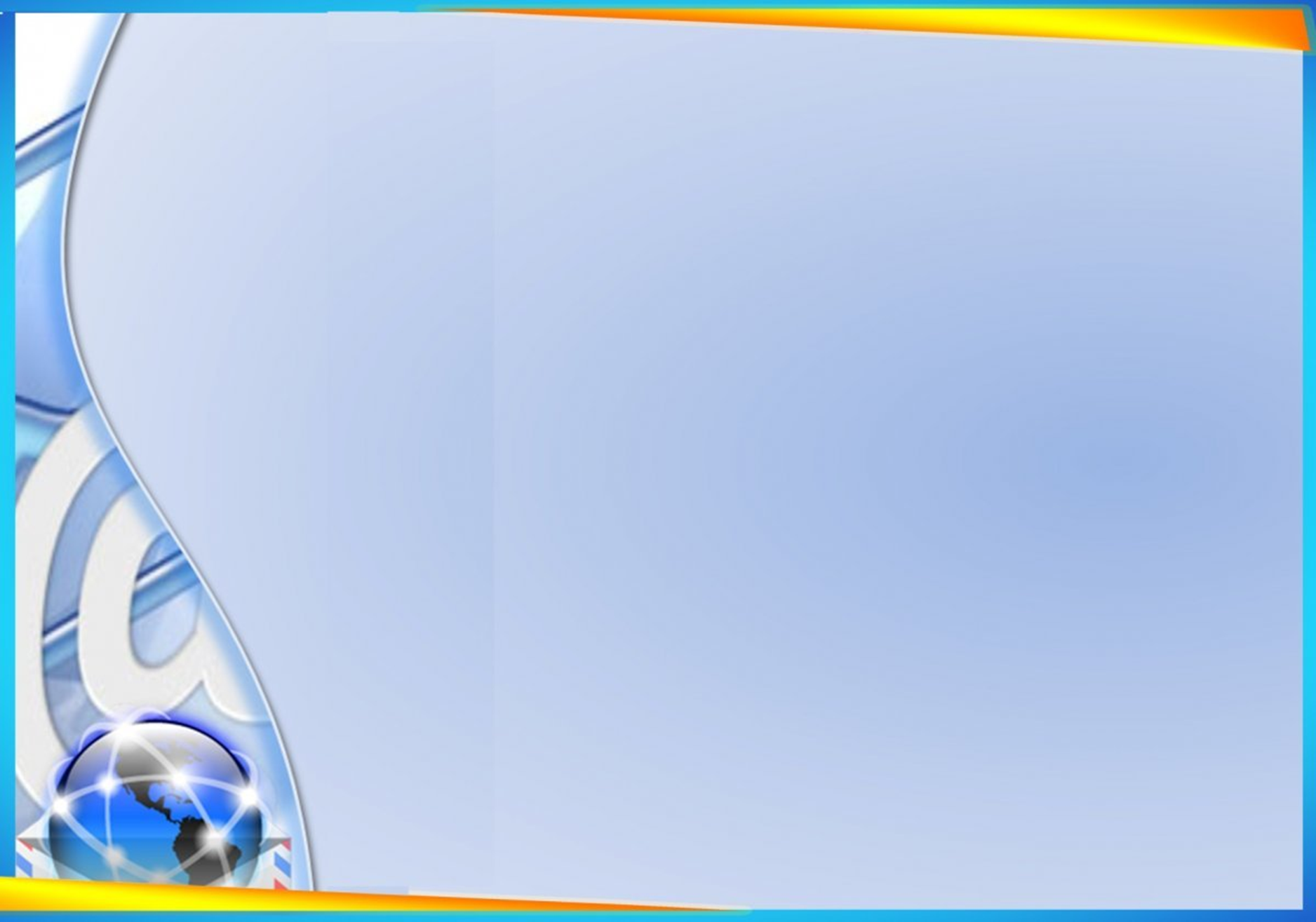 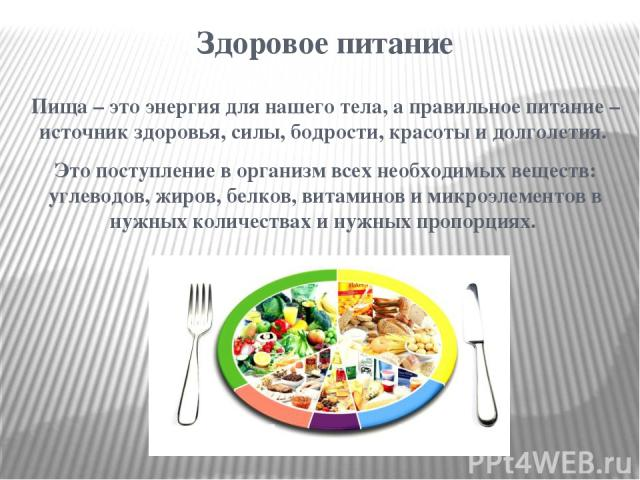 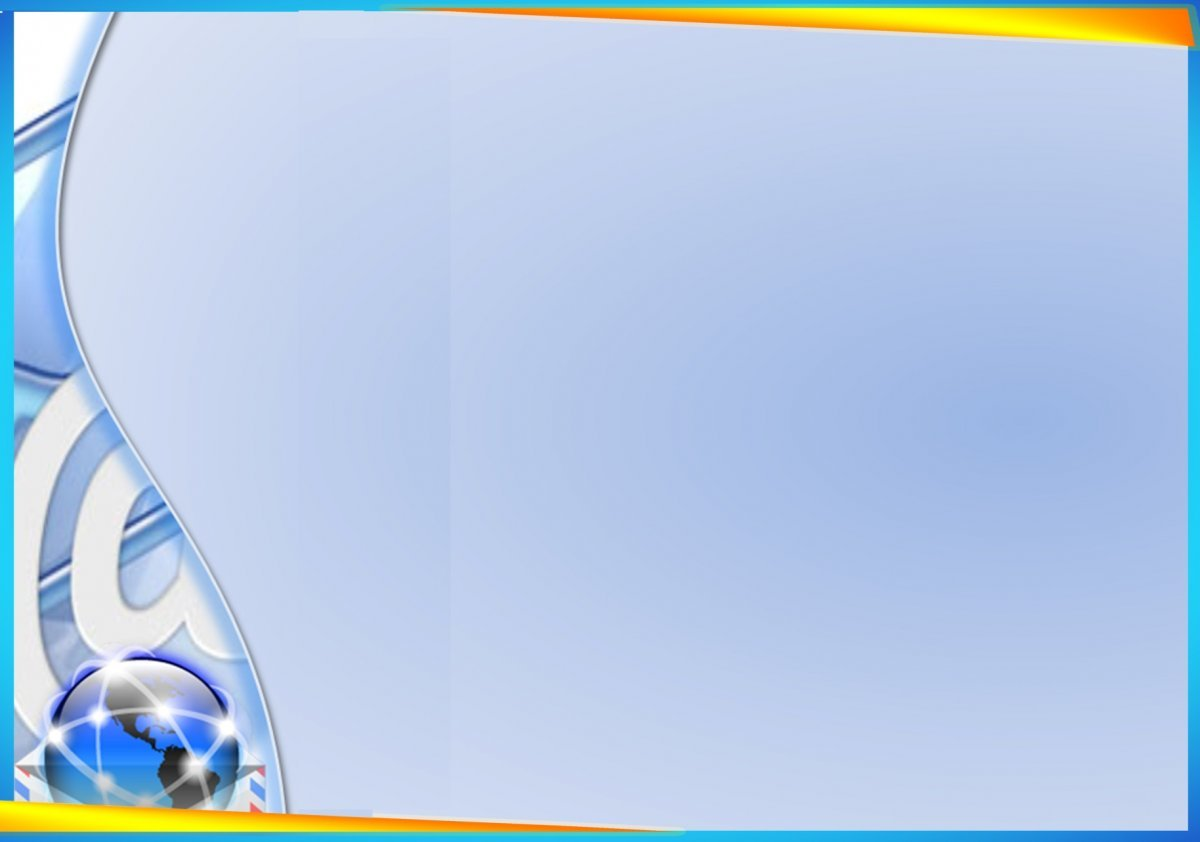 Овощи богаты витамином А, кальцием, железом и фолиевой кислотой, которые поддерживают здоровье детей, укрепляют их иммунную систему и защищают их от болезней как в детстве, так и в более старшем возрасте.
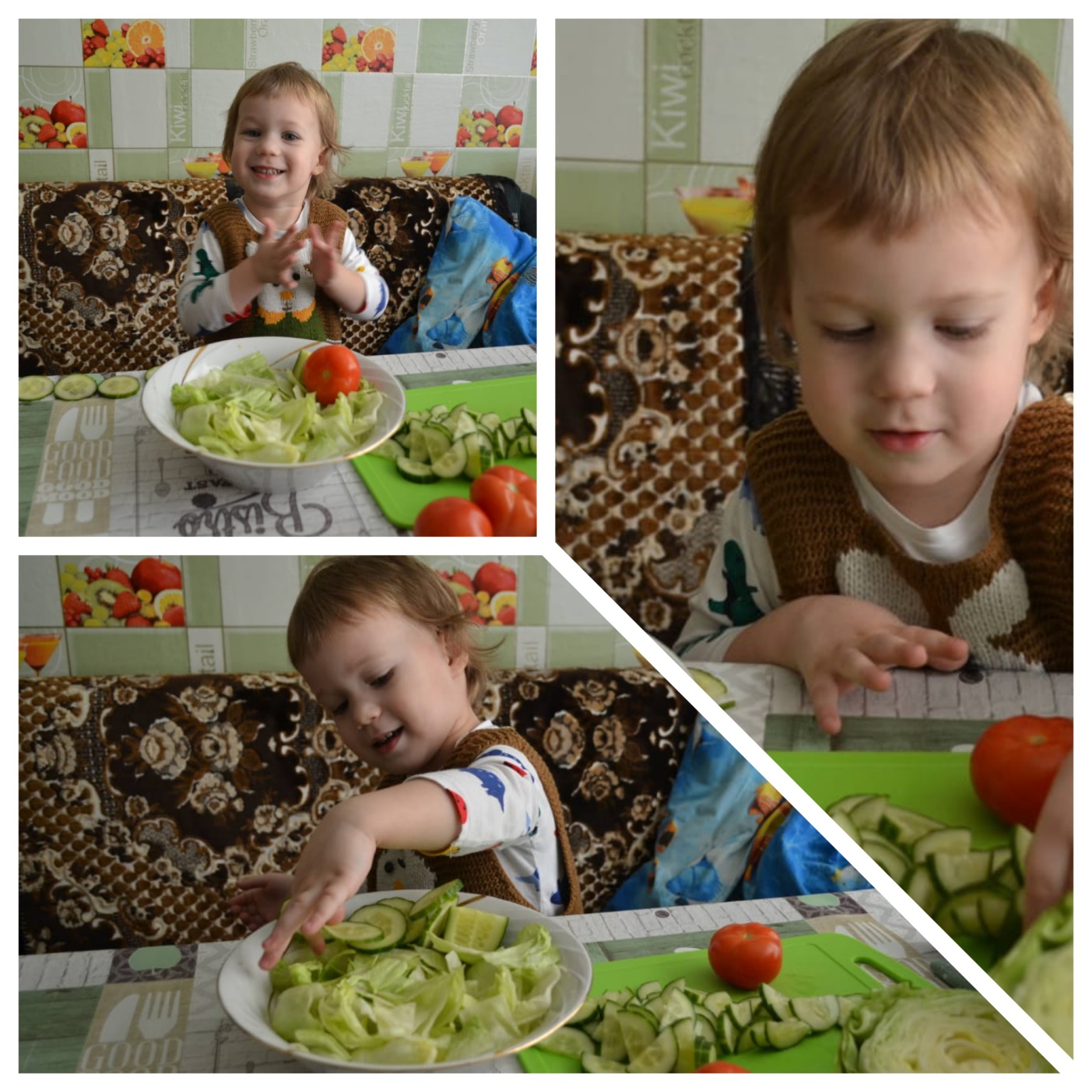 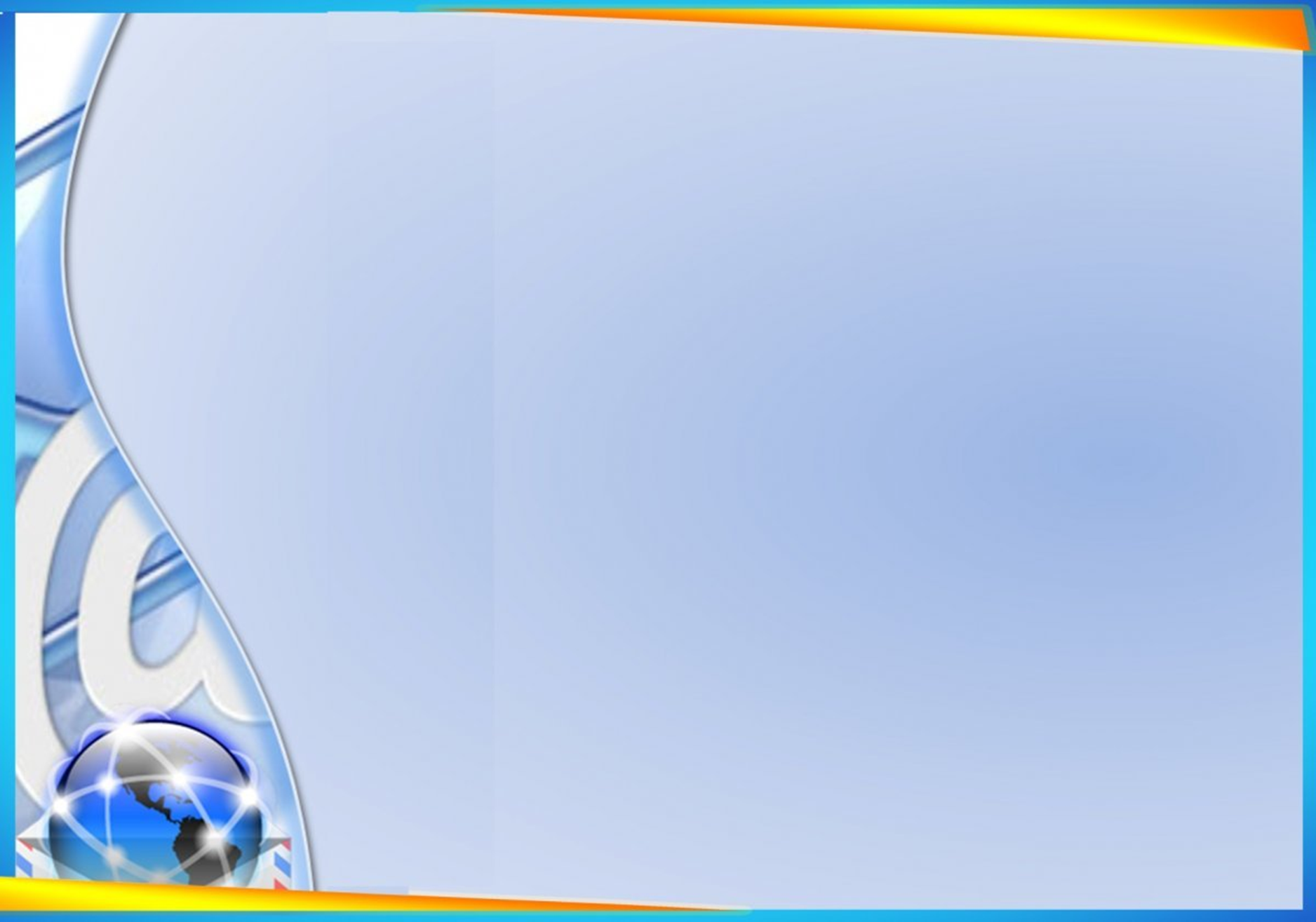 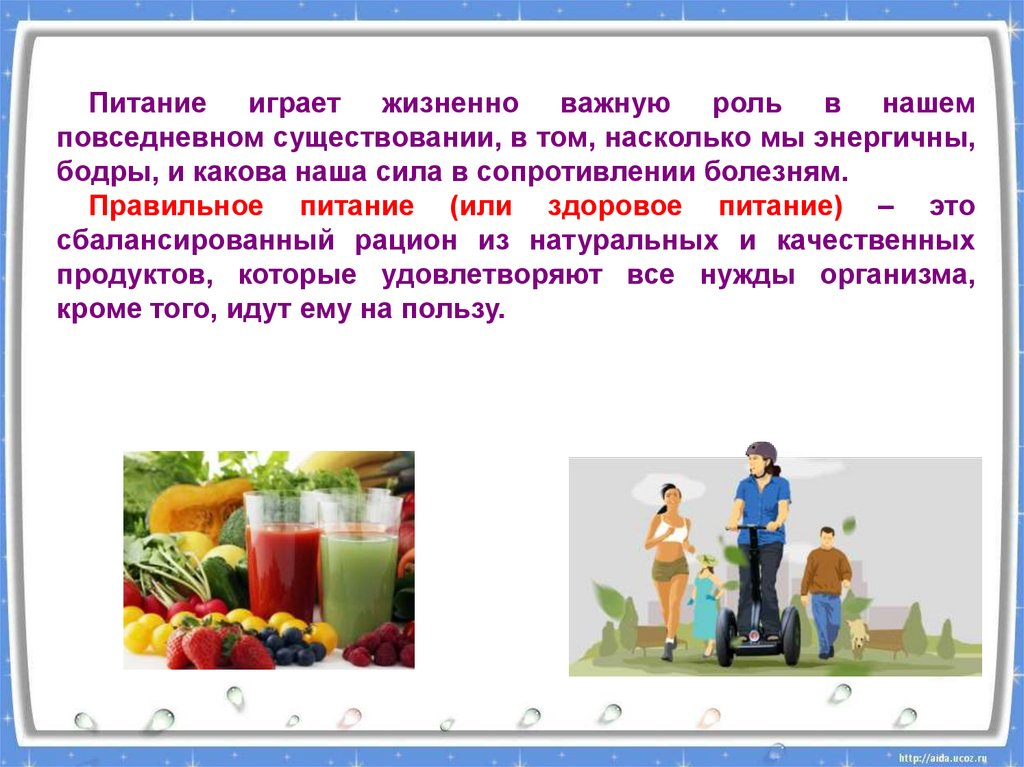 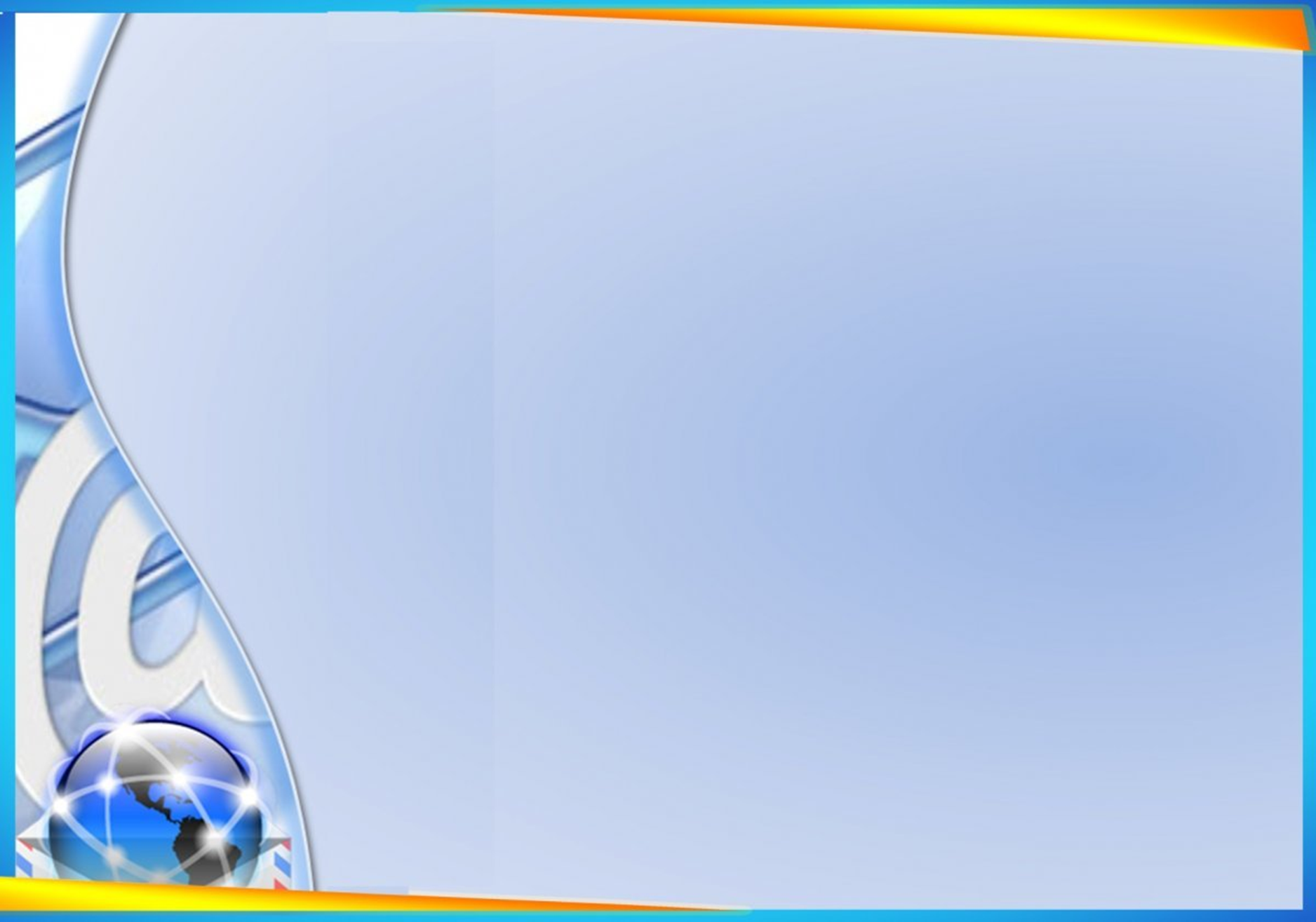 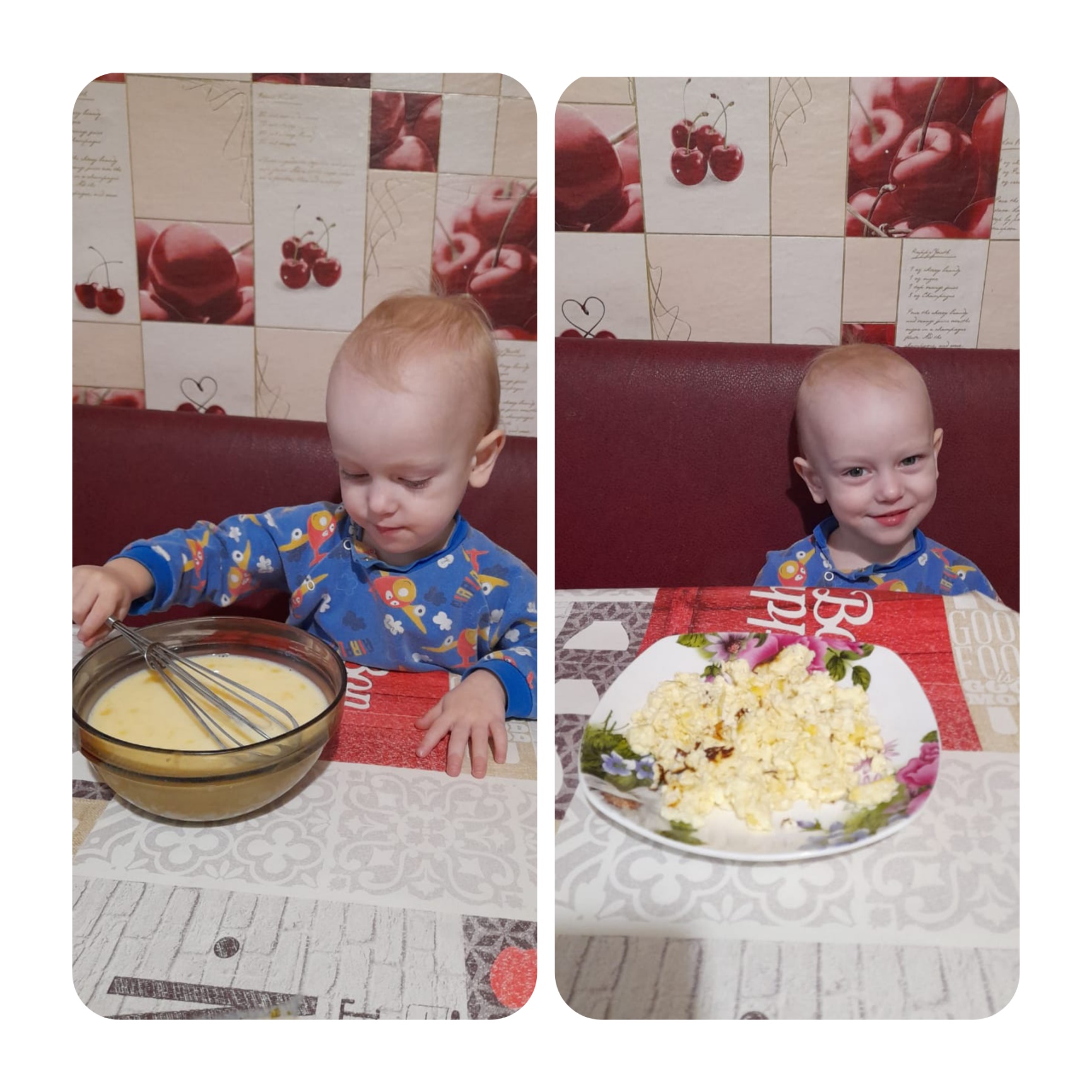 Здоровое питание для детей закладывает фундамент их полноценной жизни, обеспечивает их рост, физическое и умственное развитие. Поэтому крайне важно, чтобы оно было сбалансировано и отвечало всем запросам ребёнка с учётом его возраста и потребностей.
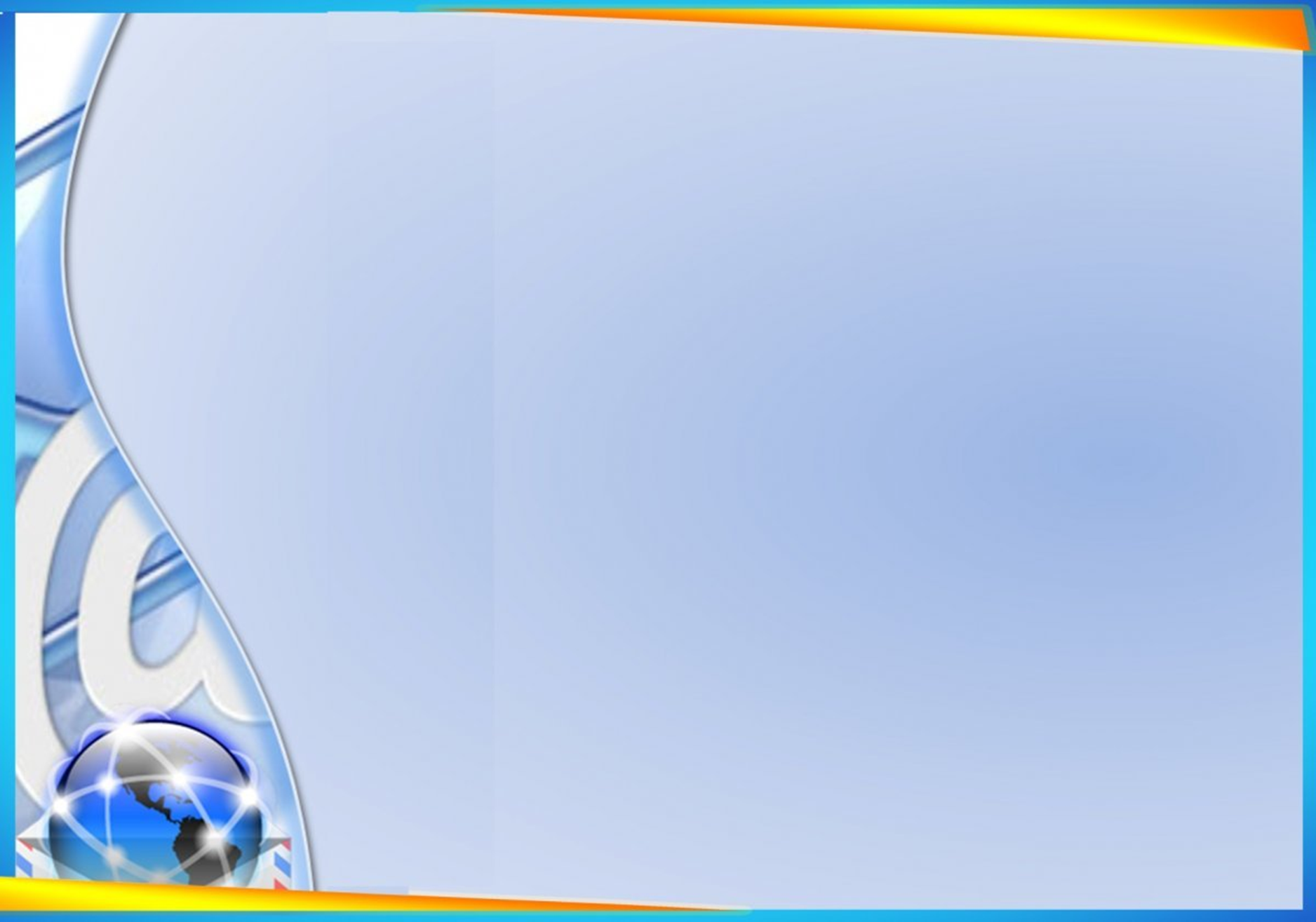 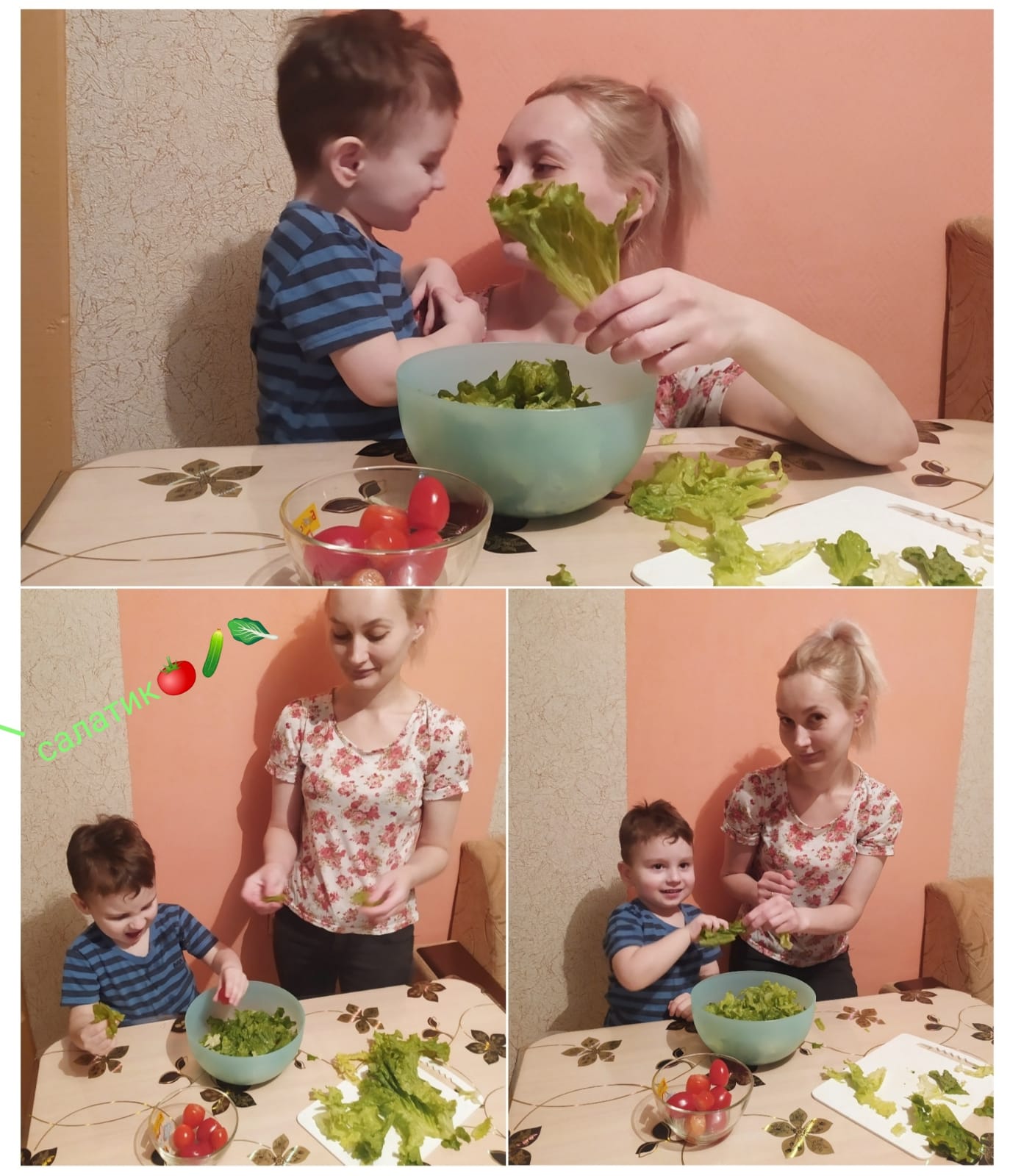 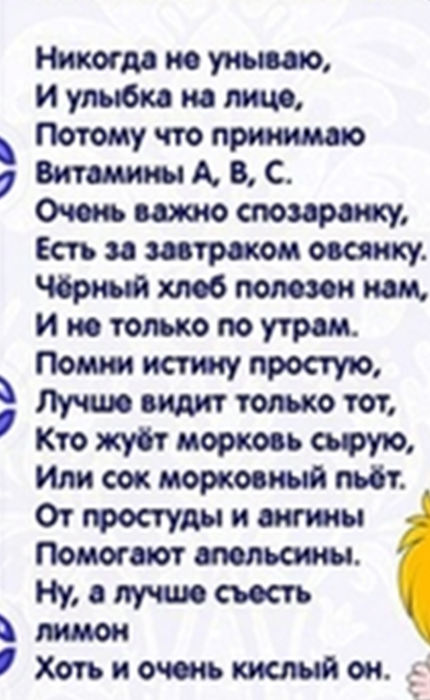 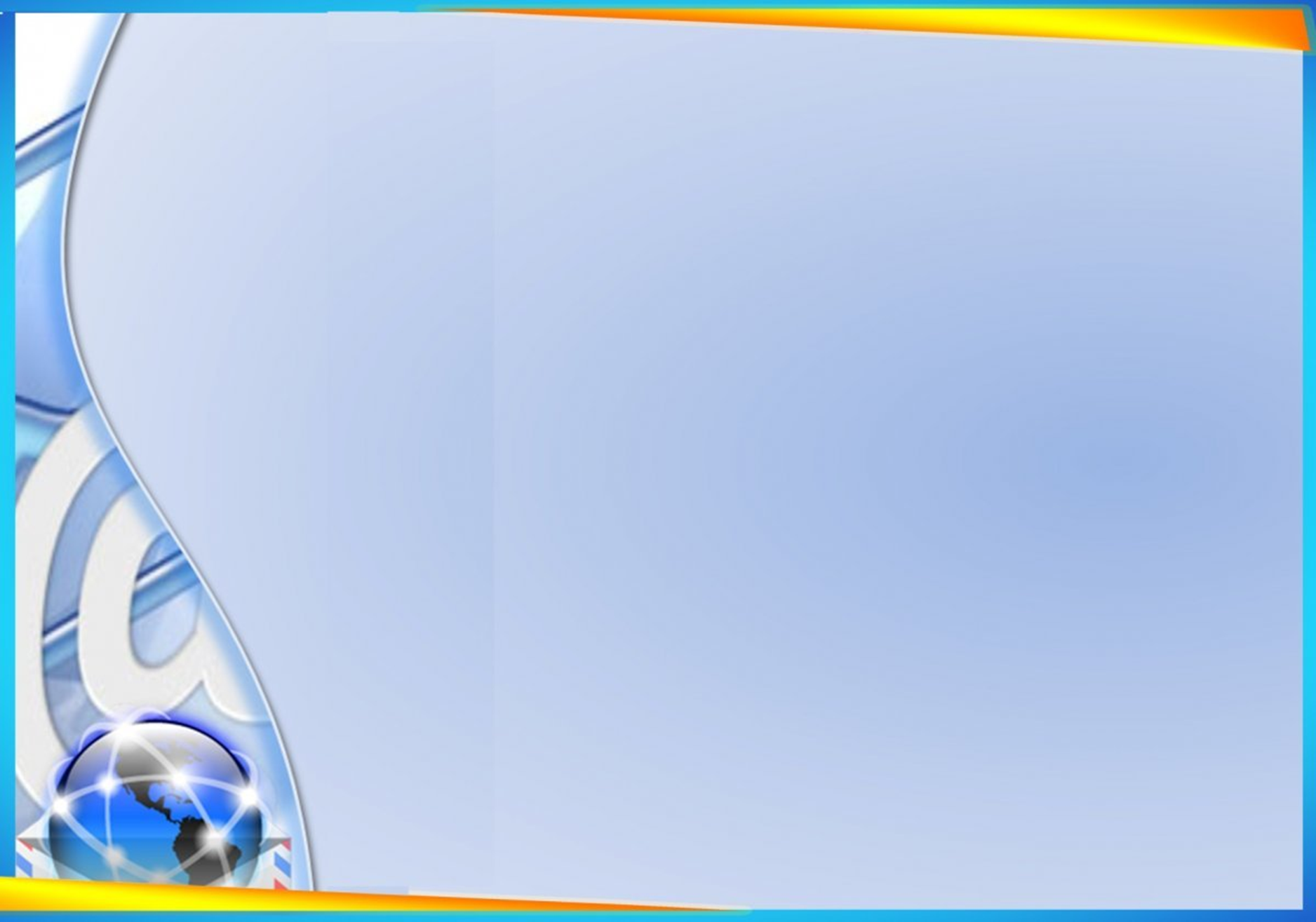 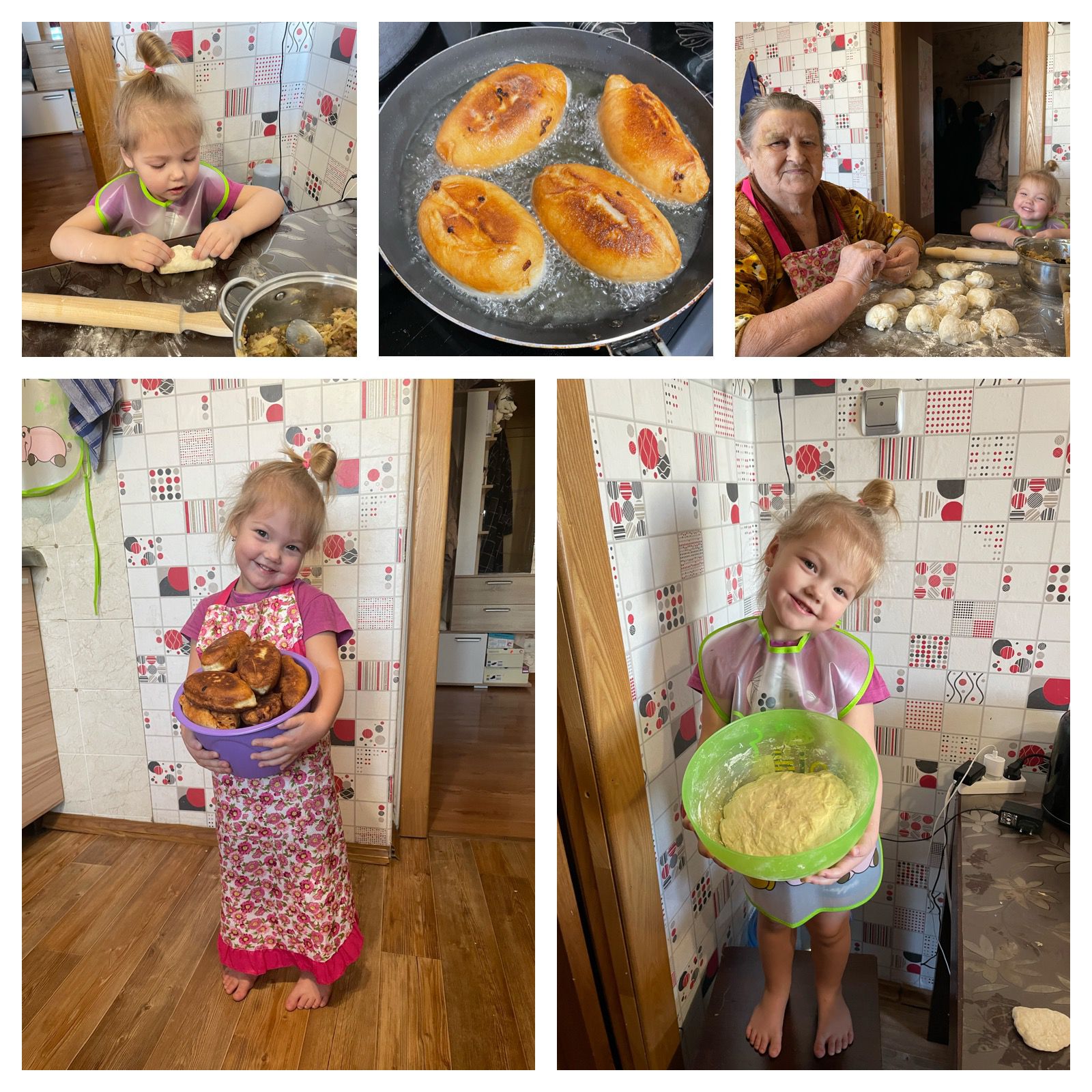 Домашняя выпечка является очень полезной и употреблять в пищу стоит только её. Покупные готовые изделия зачастую содержат множество канцерогенов.
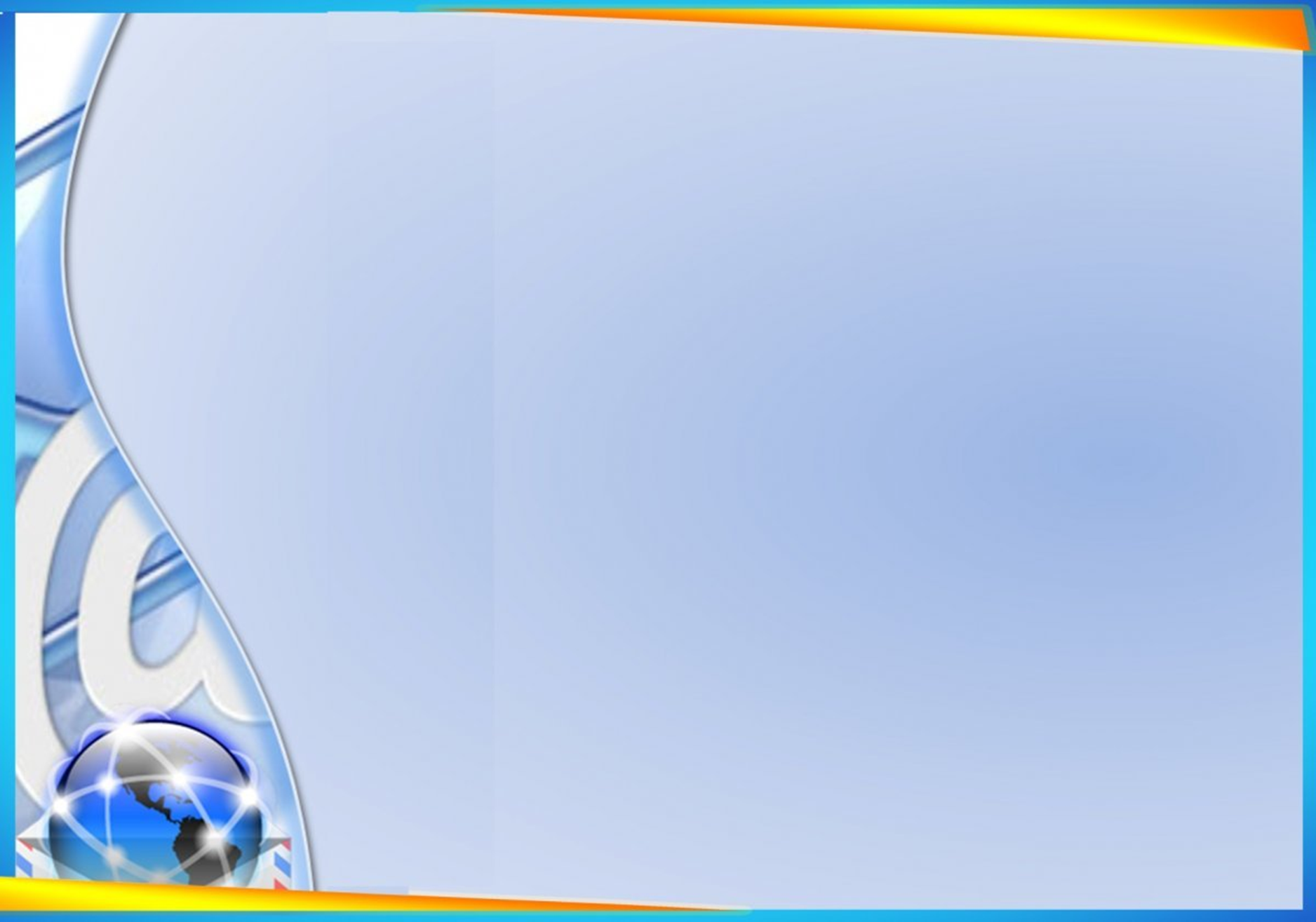 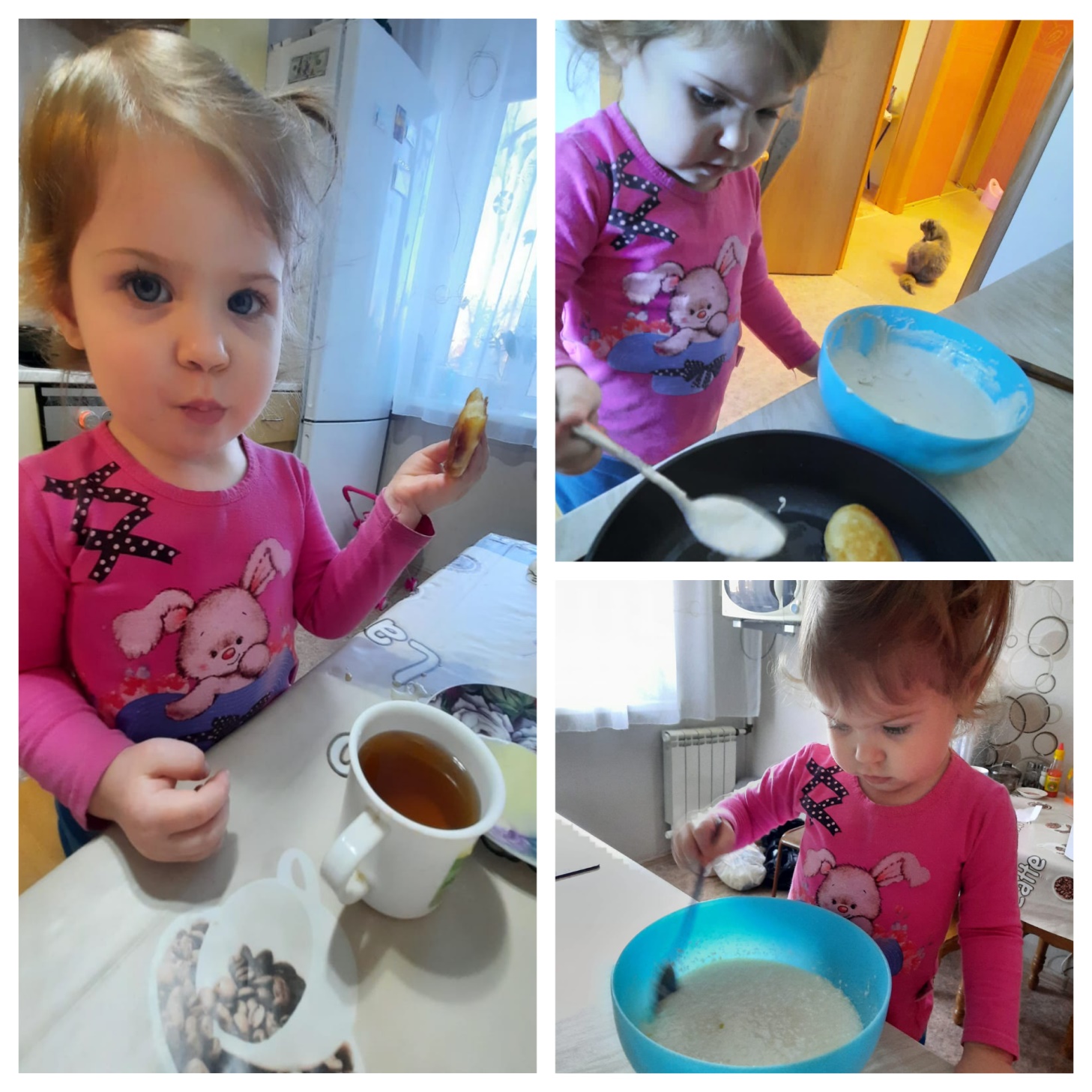 Домашняя выпечка всегда готовится с любовью. Именно это позволяет получить не только очень вкусное, но и полезное изделие.
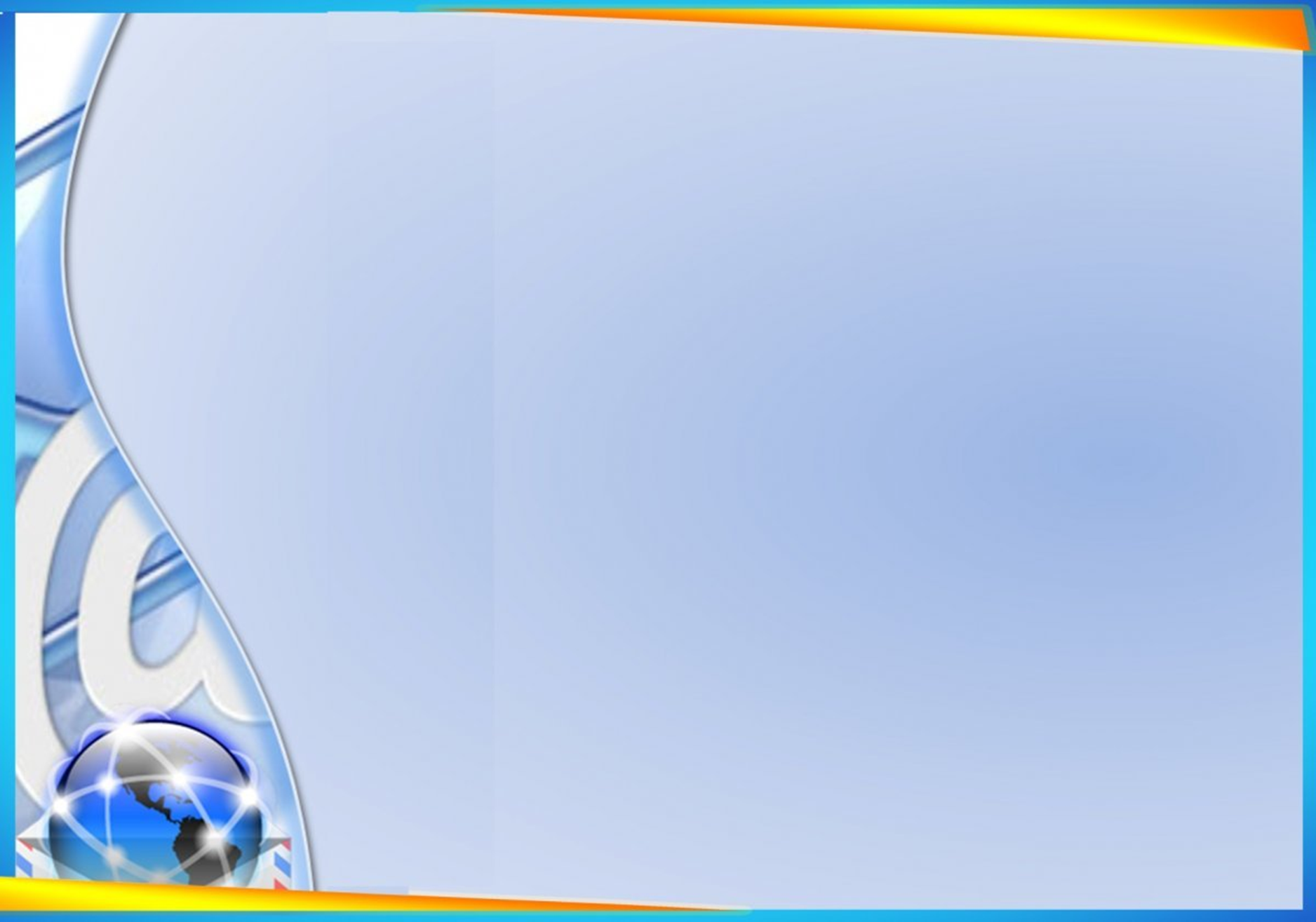 «Семья — главный показатель здорового образа жизни» - эта пословица имеет глубокий смысл. Формирование здорового образа жизни должно начинаться с рождения ребёнка, для того, чтобы у человека уже выработалось осознанное отношение к своему здоровью.
Здоровый образ жизни — это радость для больших и маленьких в доме, но для его создания необходимо соблюдение нескольких условий:
- первое условие - создание благоприятного морального климата в семье, что проявляется в доброжелательности, готовности простить и понять, стремлении прийти на помощь, сделать приятное друг другу, в заботе о здоровье членов семьи;
- второе условие успешности формирования здорового образа жизни — тесная, искренняя дружба детей и родителей, их постоянное стремление быть вместе, общаться, советоваться. Общение — великая сила, которая помогает родителям понять ход мыслей ребёнка и по первым признакам определить склонность к негативным поступкам, чтобы вовремя предотвратить их;
- третье условие — повышенное внимание к состоянию здоровья всех членов семьи.
 Таким образом, здоровый образ жизни всех членов семьи в настоящем — залог счастливой и благополучной жизни ребёнка в гармонии с миром в будущем.
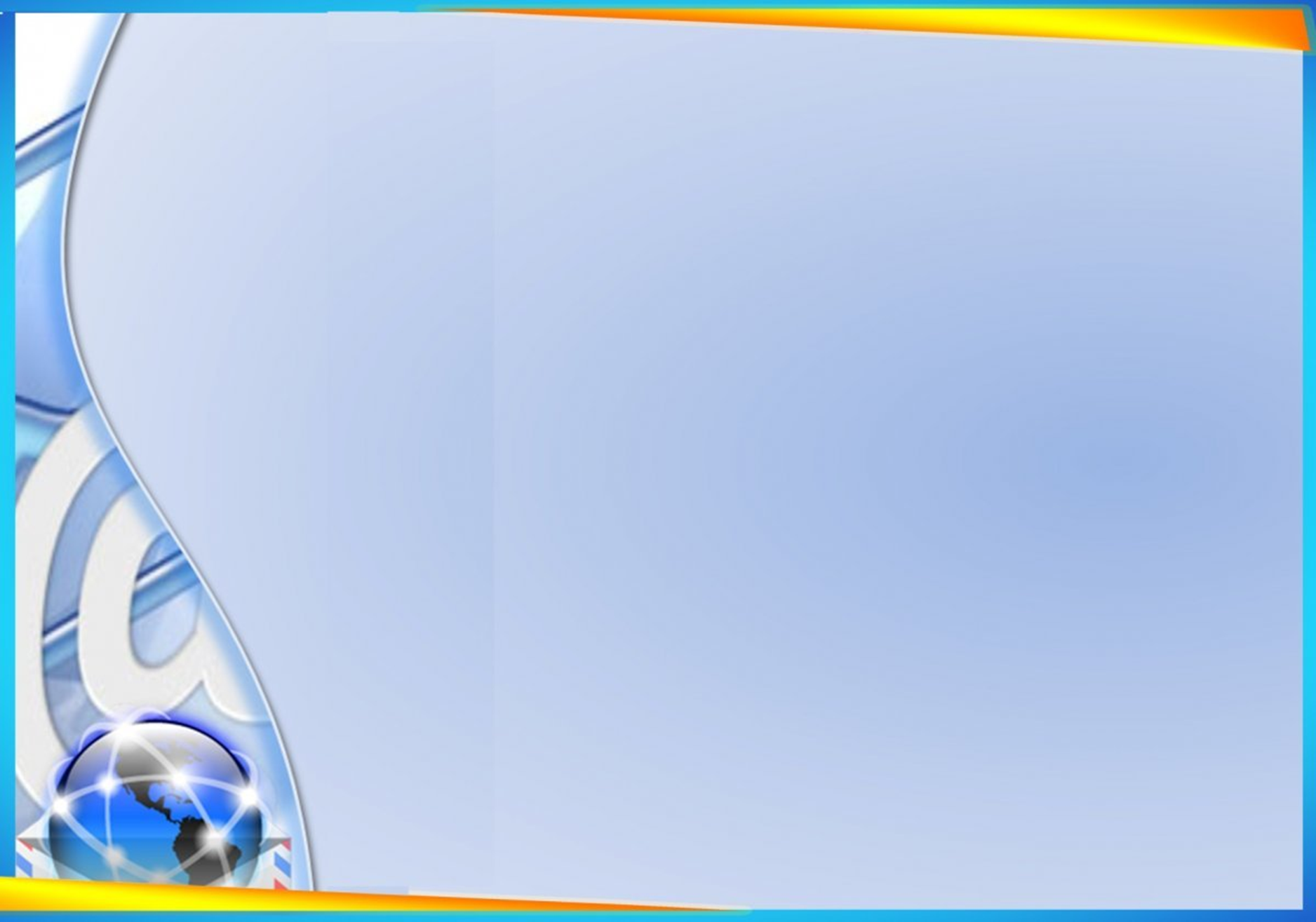 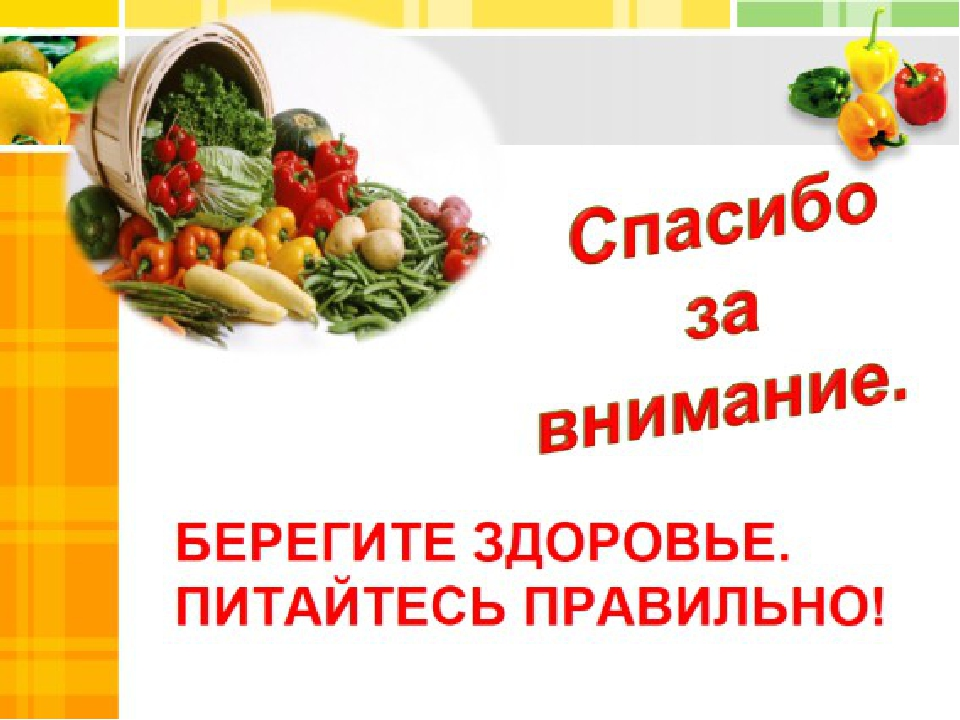